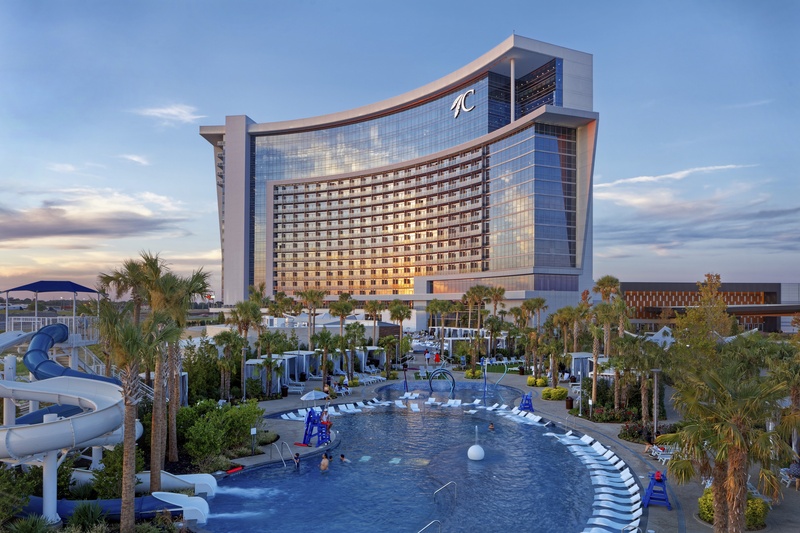 28th Annual Conference
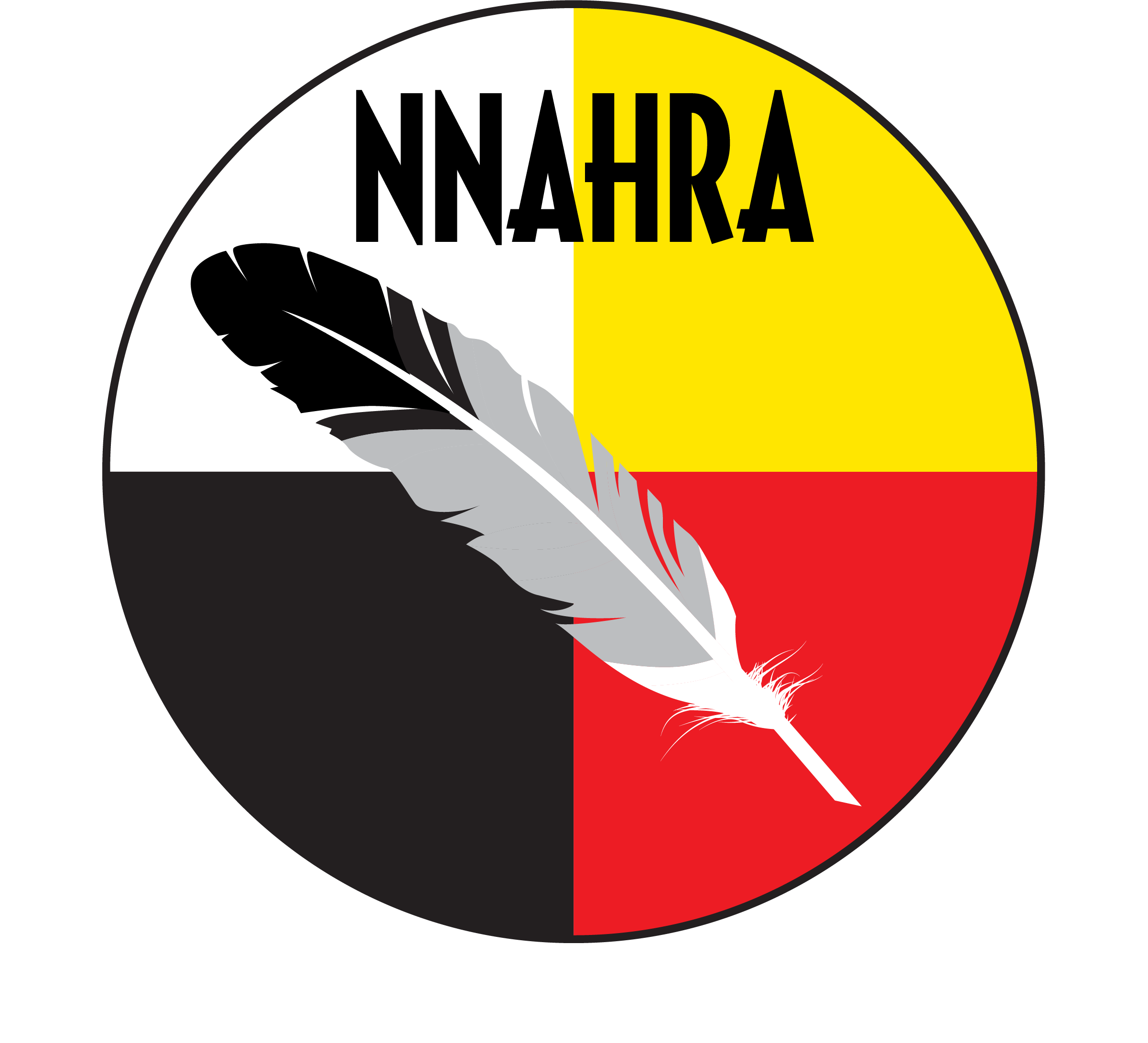 September 23-25, 2024
Durant, Oklahoma
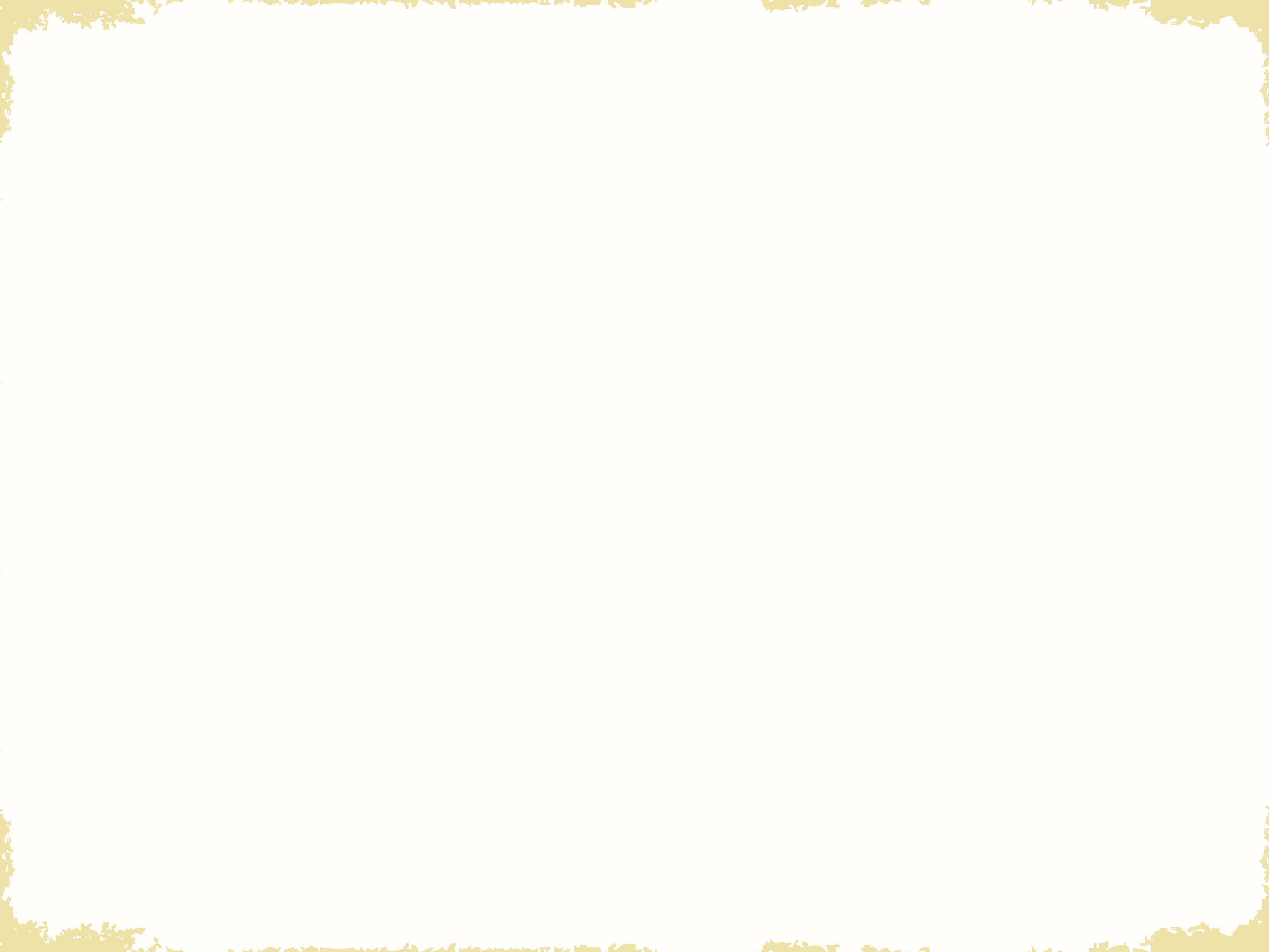 AGENDA
Professional Climate
Your Frustration 
Turning Frustration into Growth
Success Record
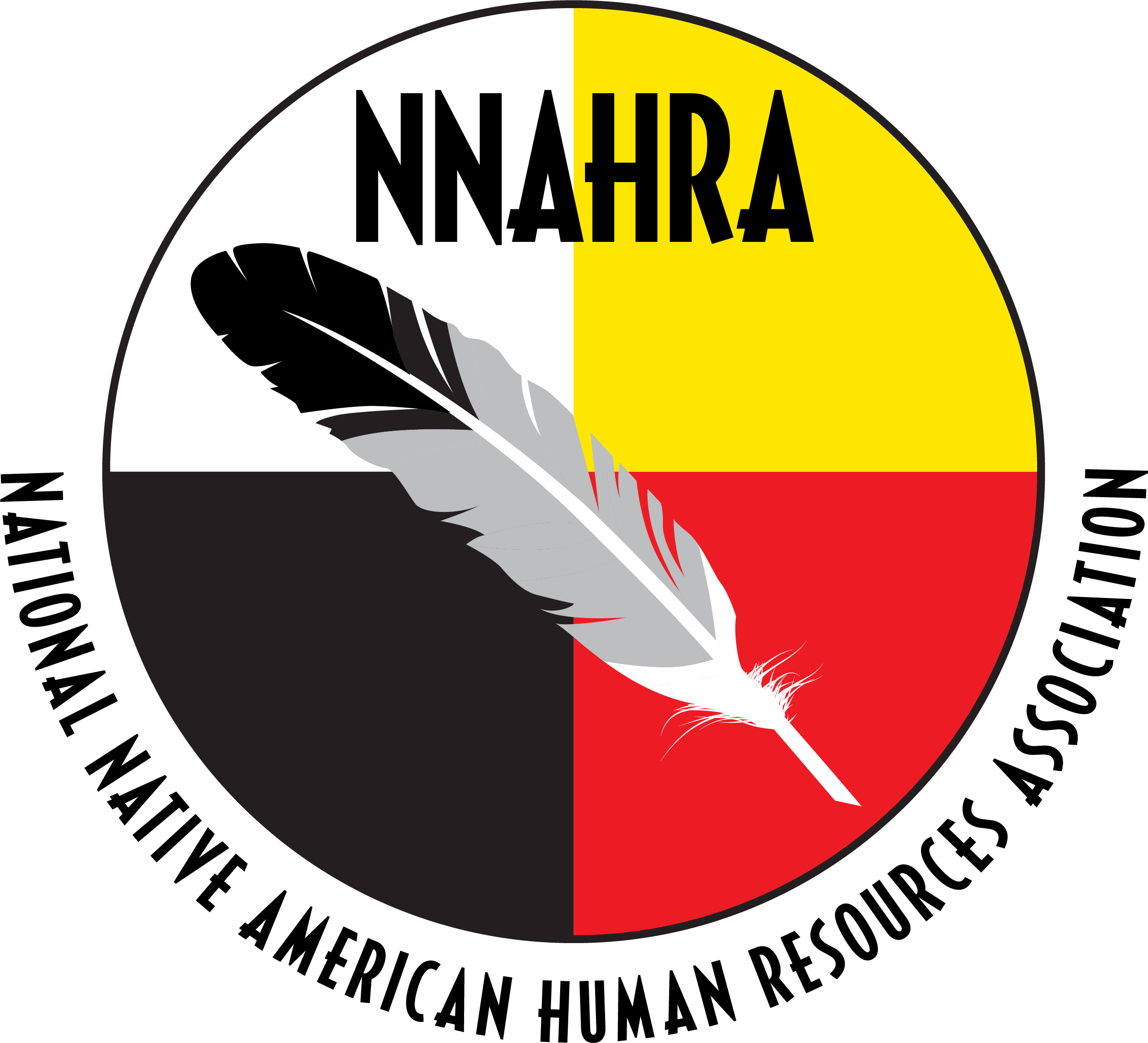 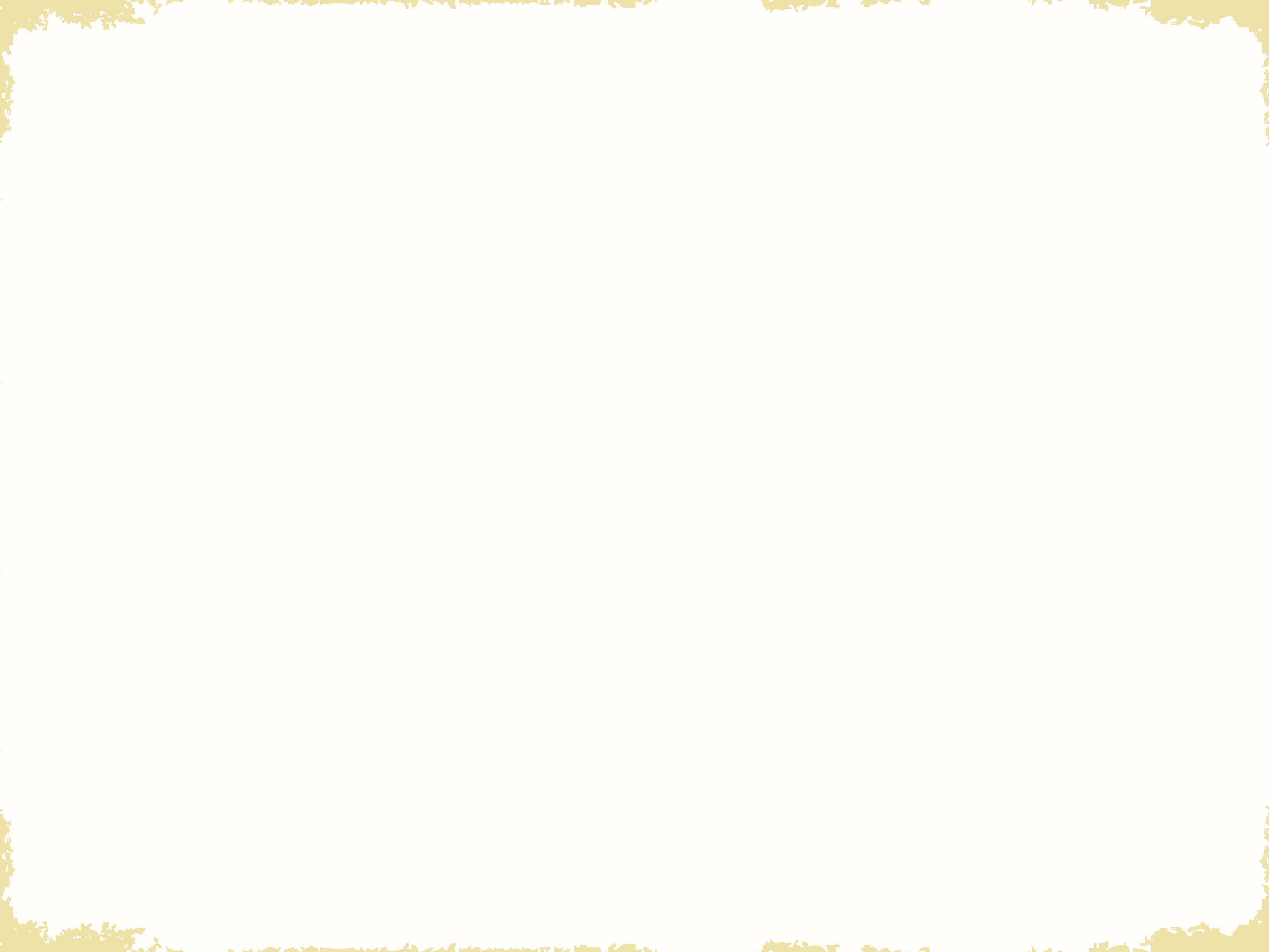 Team
Paula Allen
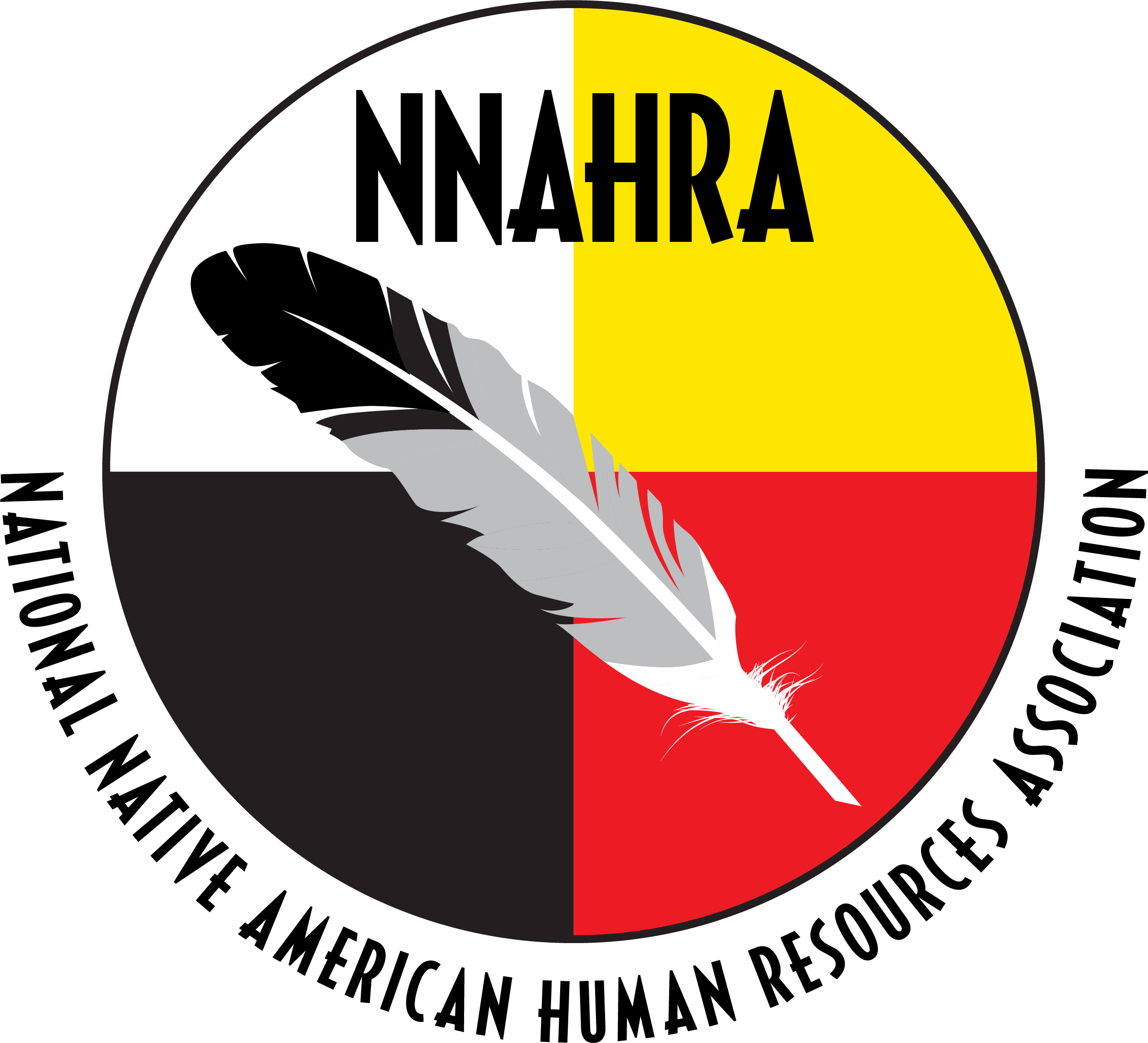 Director of Leadership Development and Guest Services
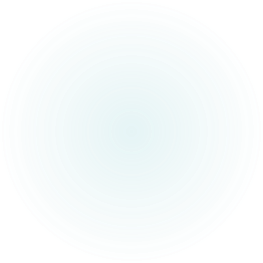 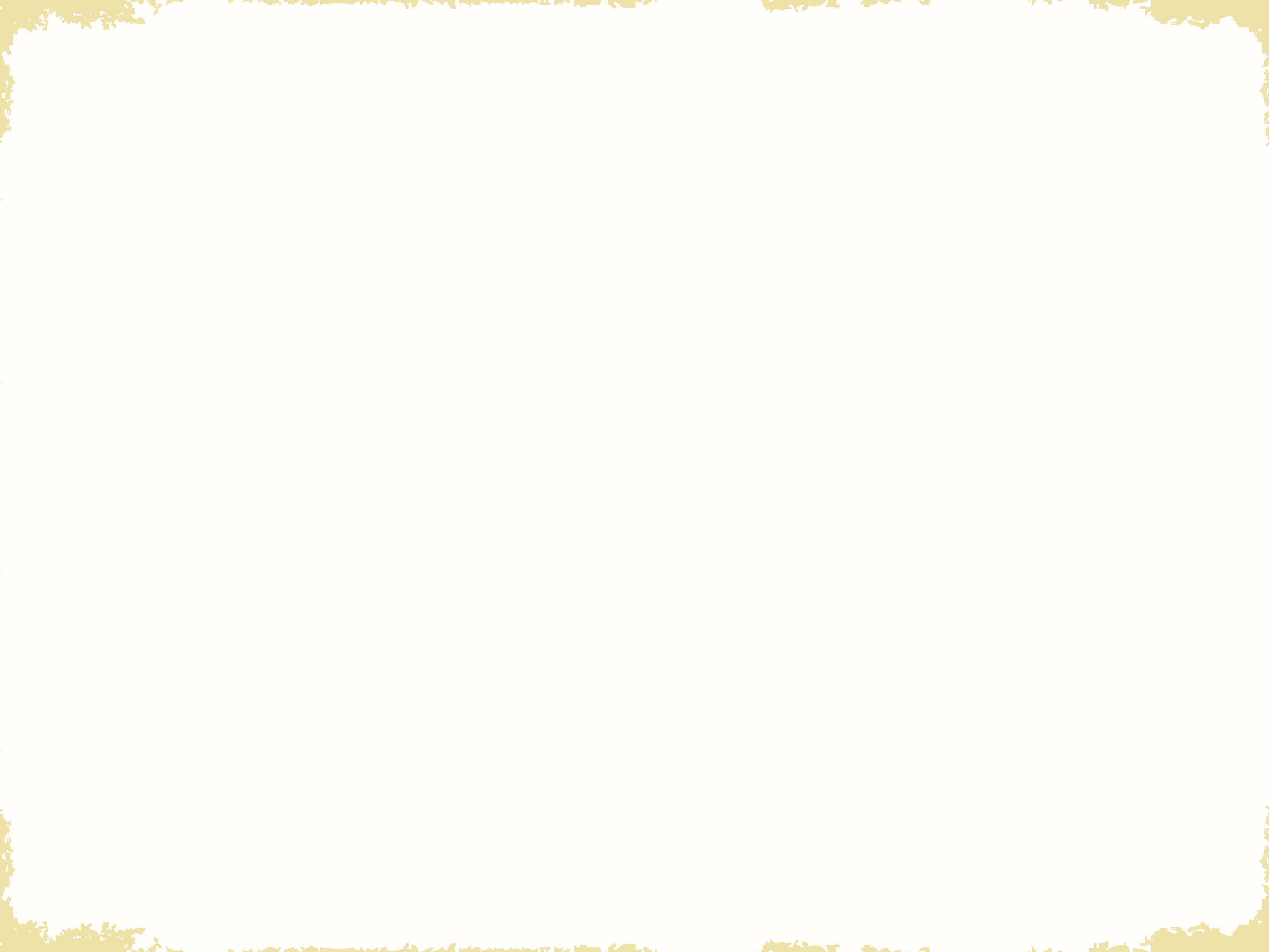 Let’s keep the momentum going
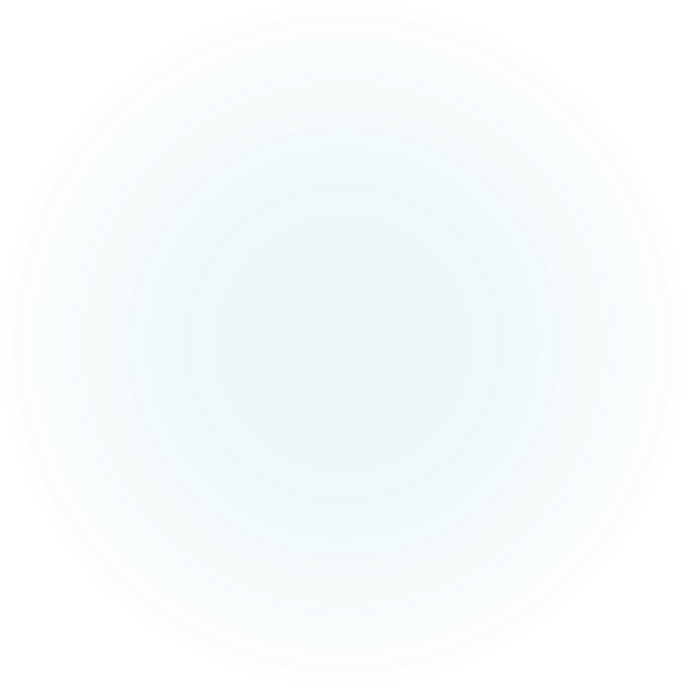 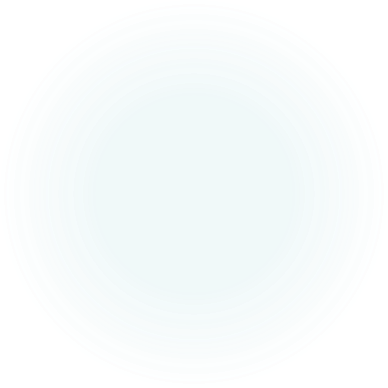 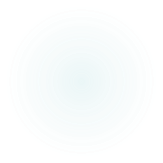 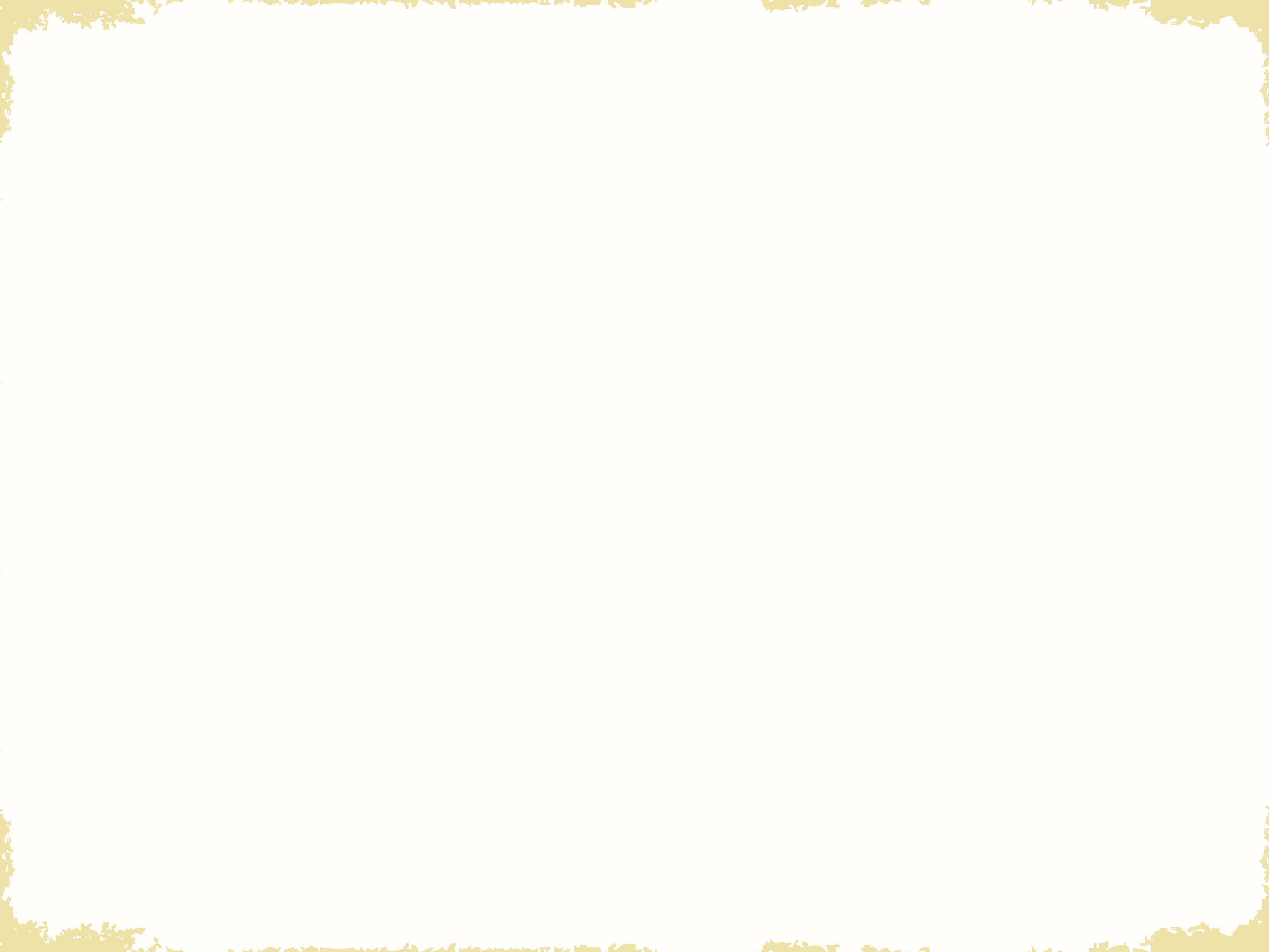 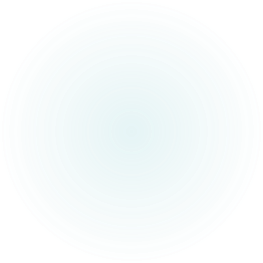 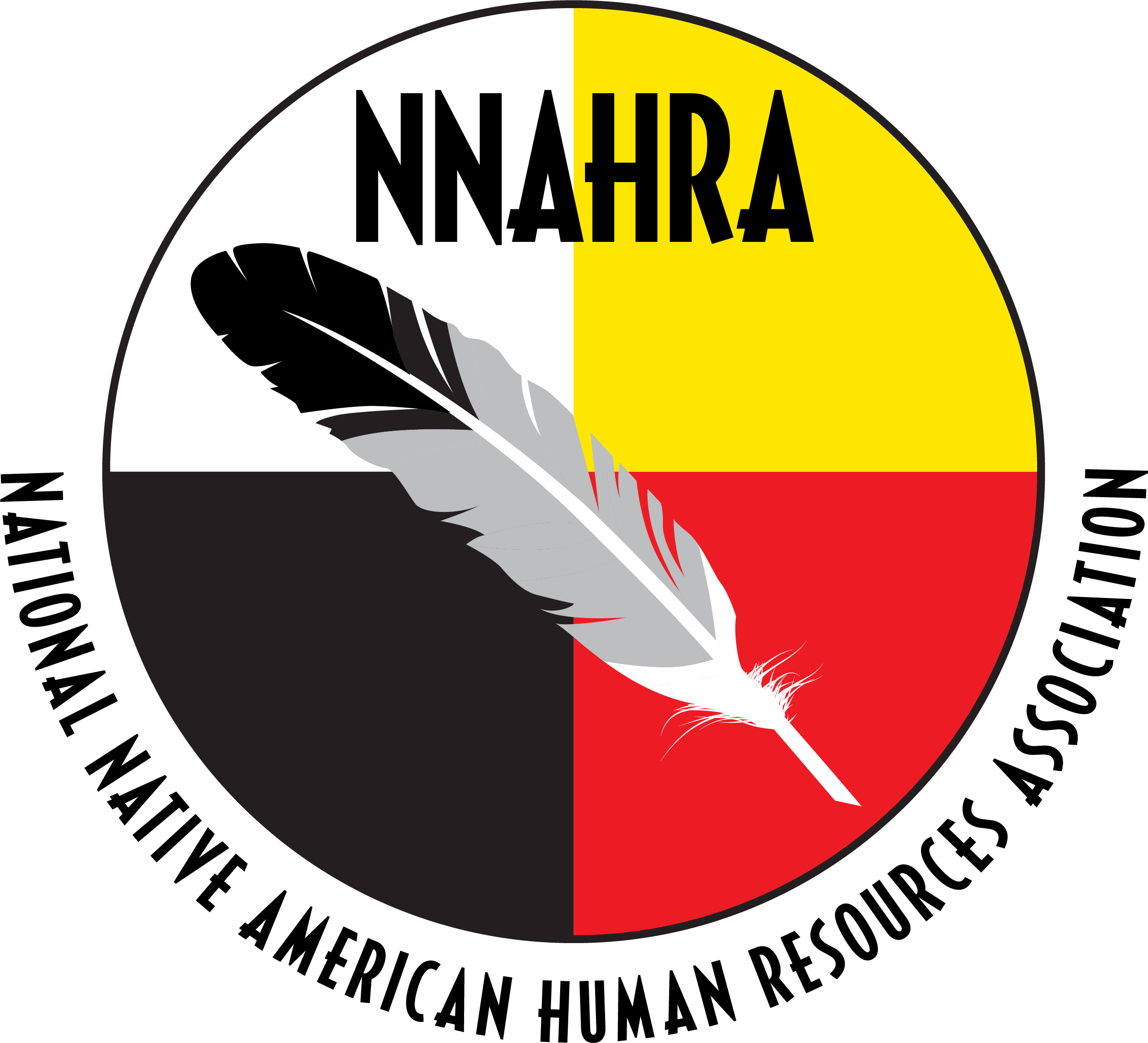 “It is not the critic who counts”
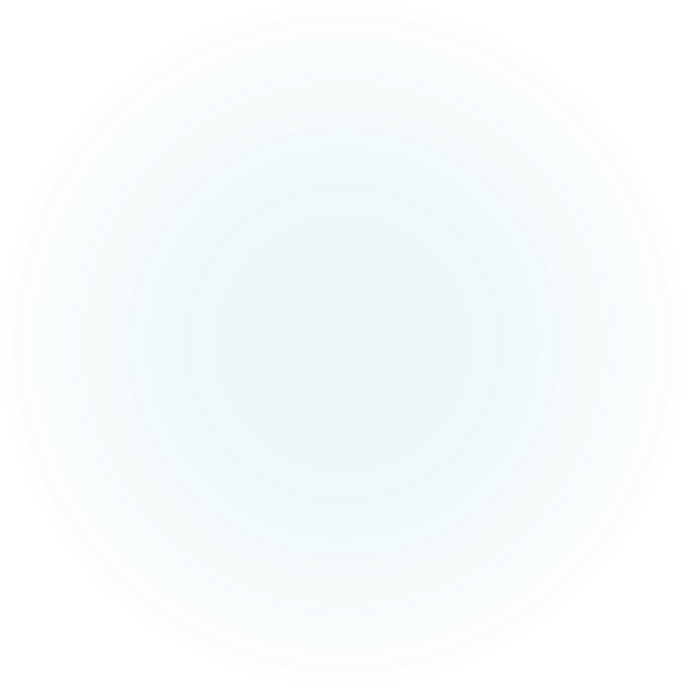 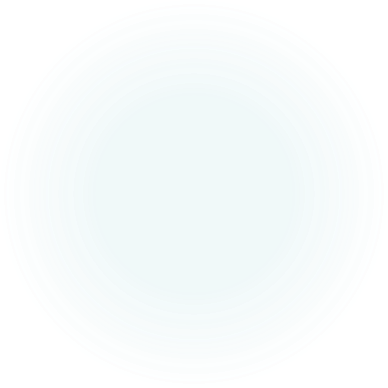 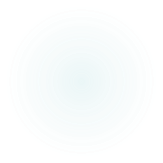 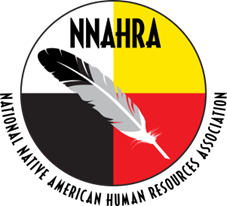 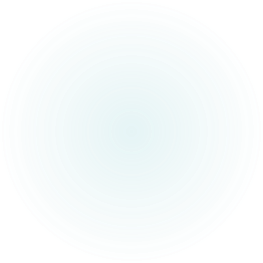 Professional Climate
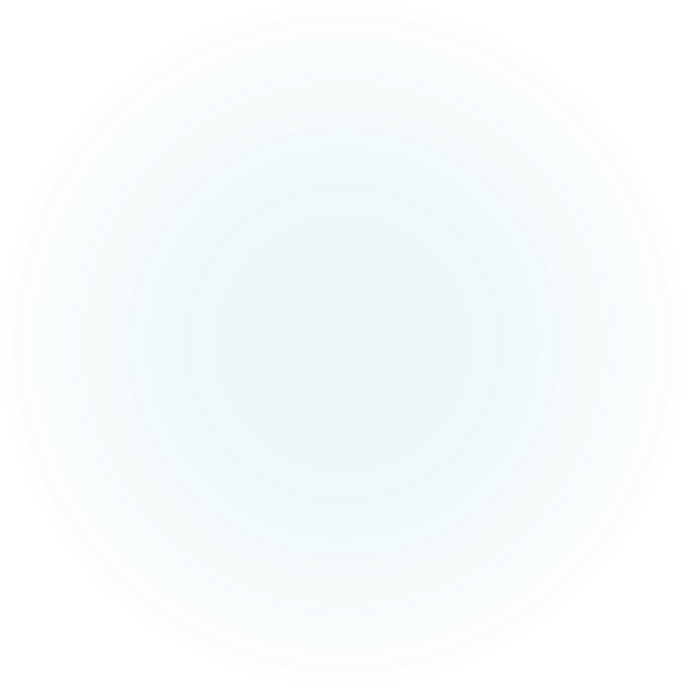 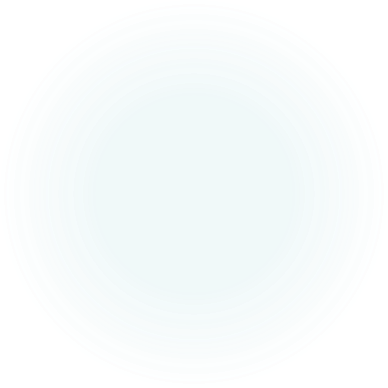 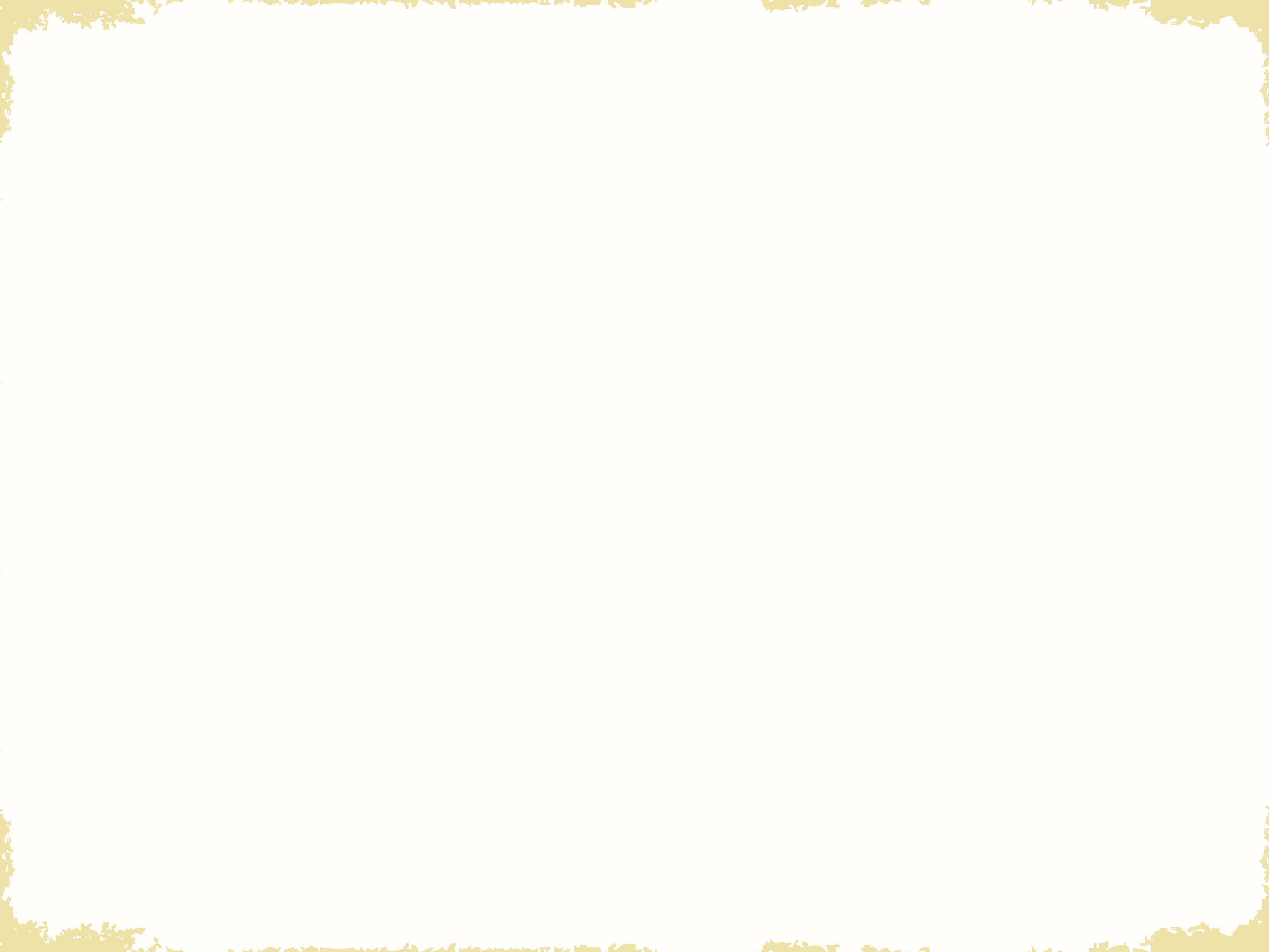 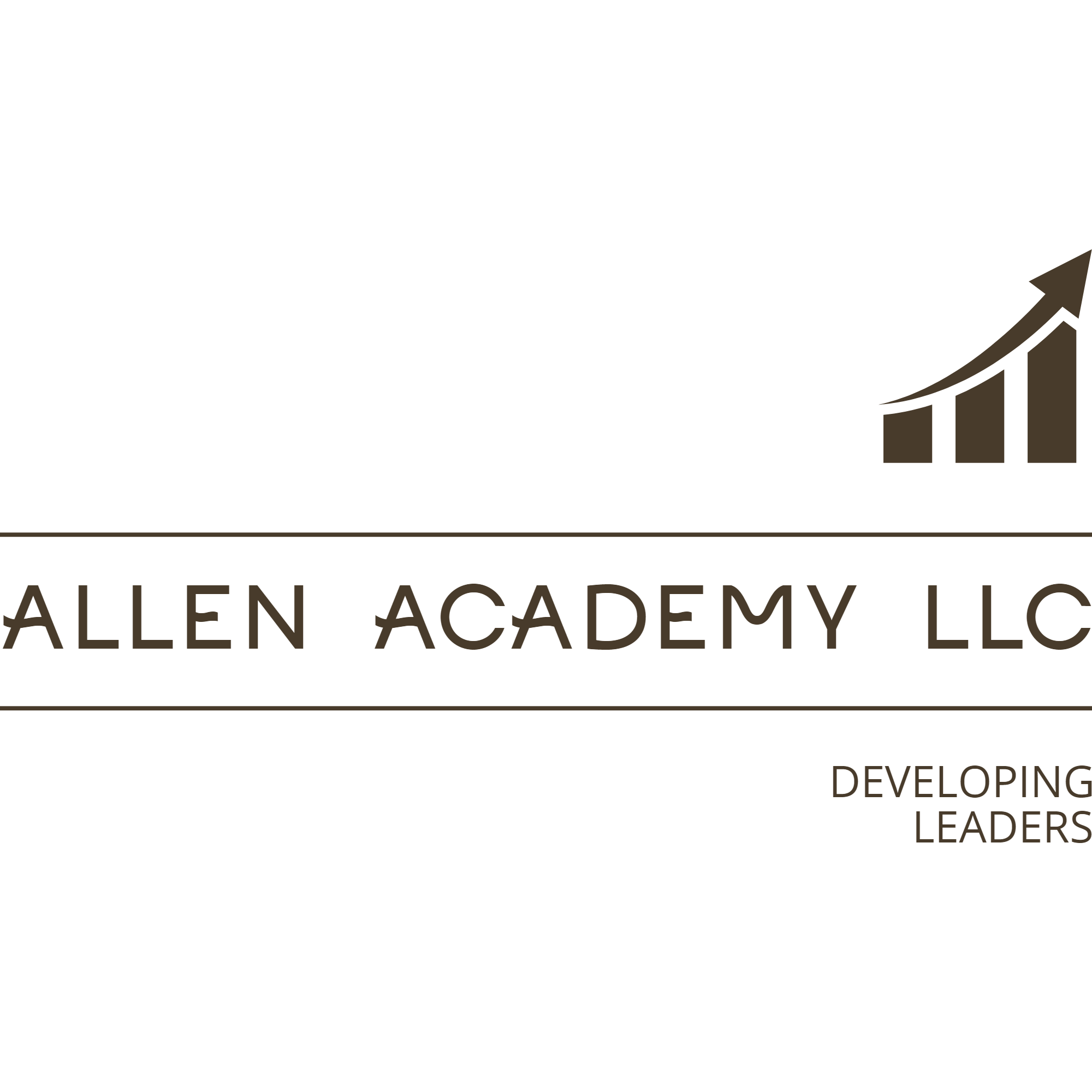 Post Covid
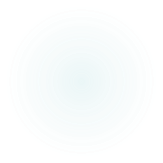 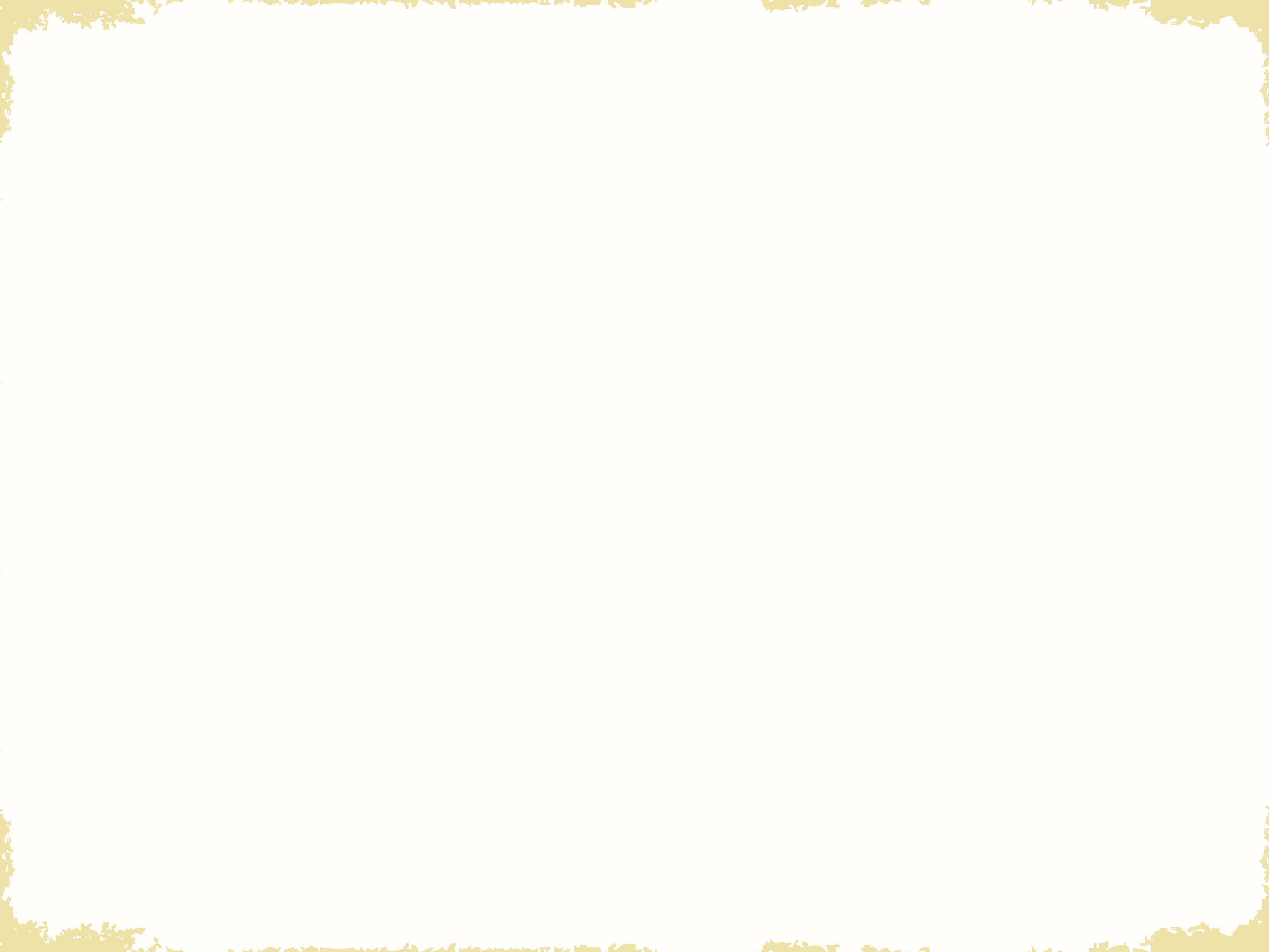 What the professionals are saying
Prioritize Face Time
Self Development
Have honest and hard conversations
Monitor your loneliness 
Consider a flexible hybrid approach
Create a system for the companies needs
Keep talking about caregiving obligations 
Show compassion amid stress
Be sensitive to trauma and burnout
Lead with empathy
Prove your building is healthy 
Make work inspiring
Be fair 
Take the Enneagram
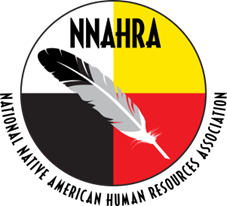 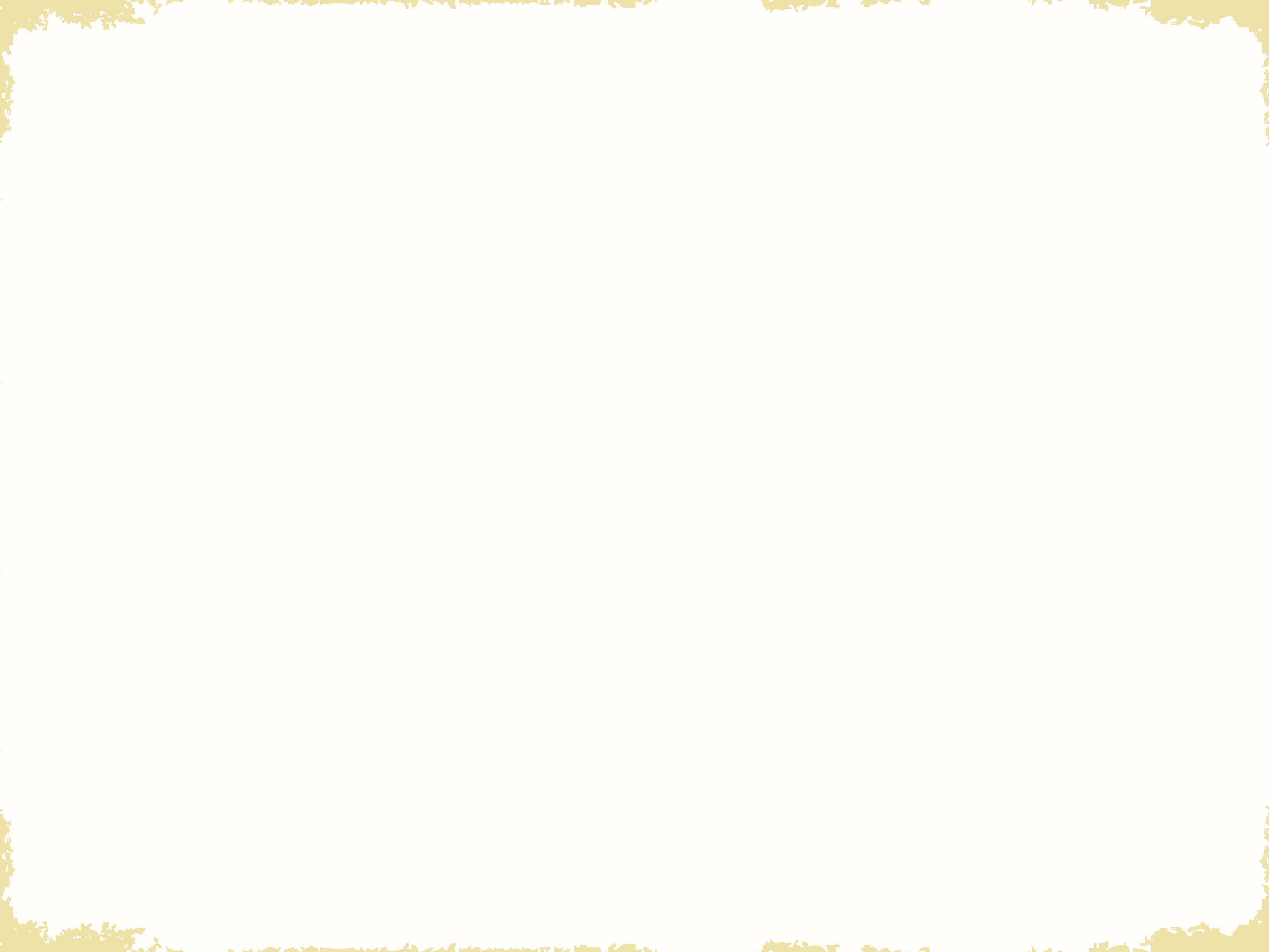 Timeline
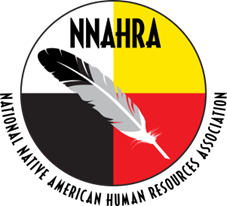 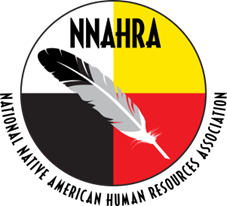 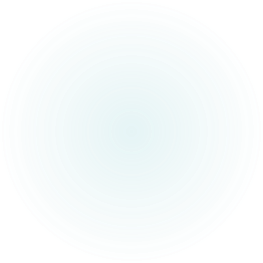 Your Frustration
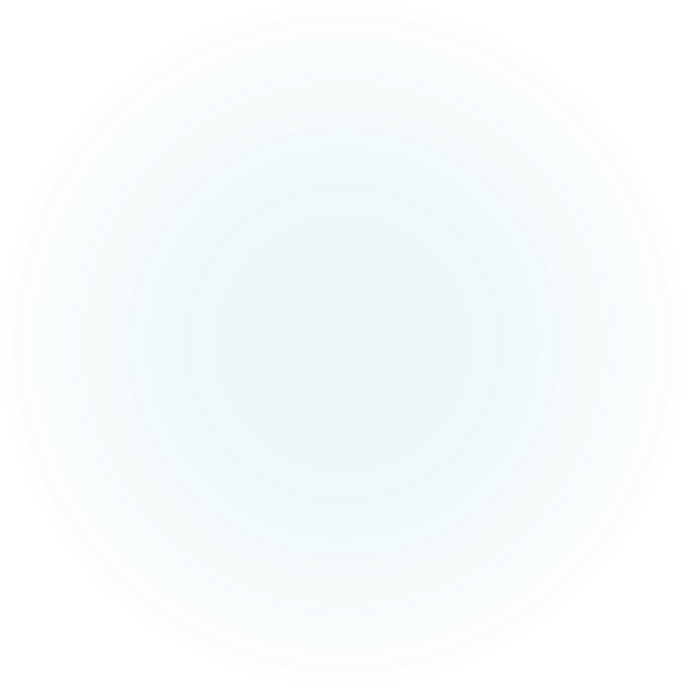 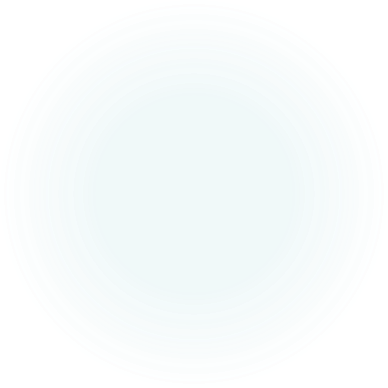 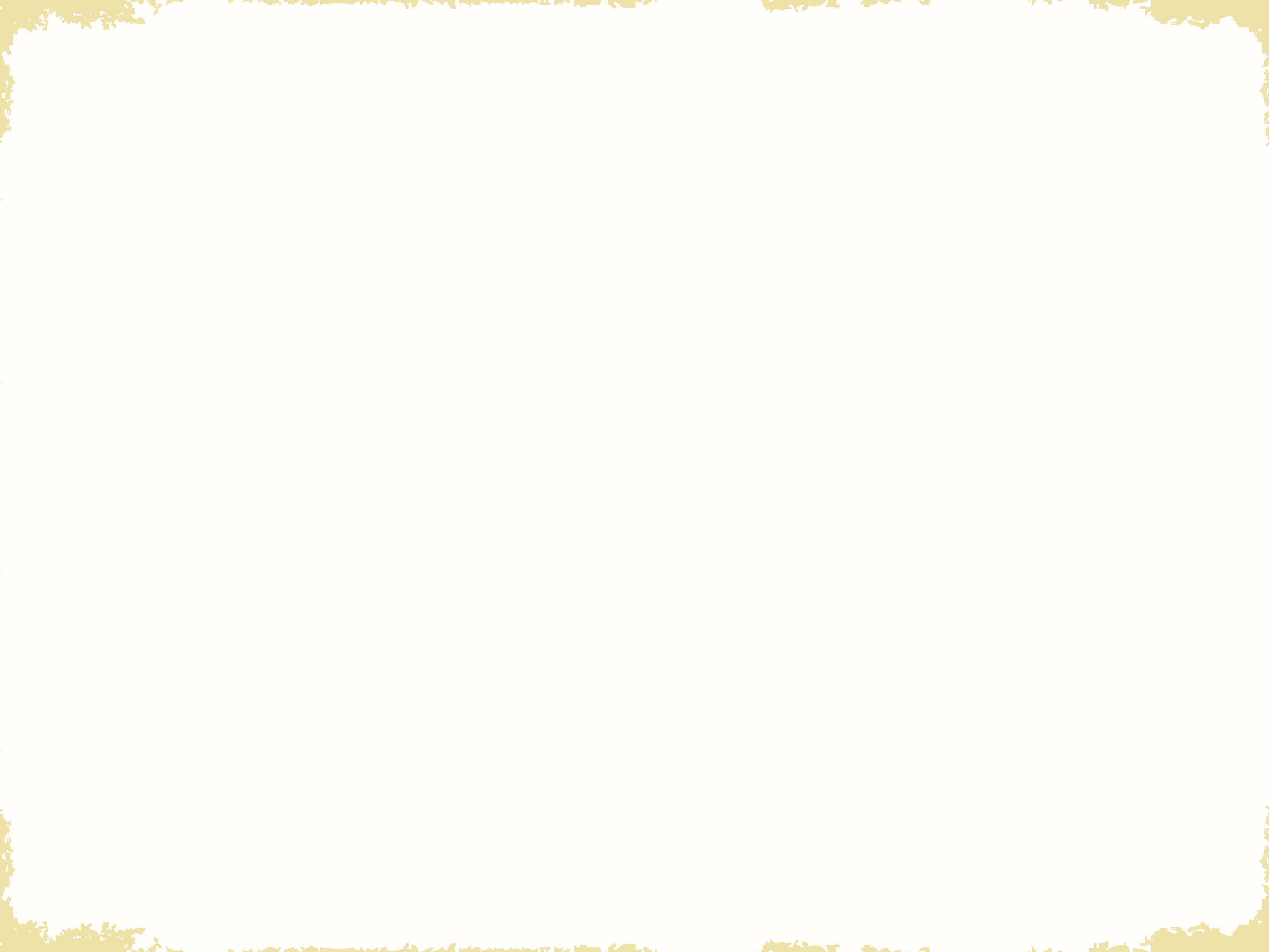 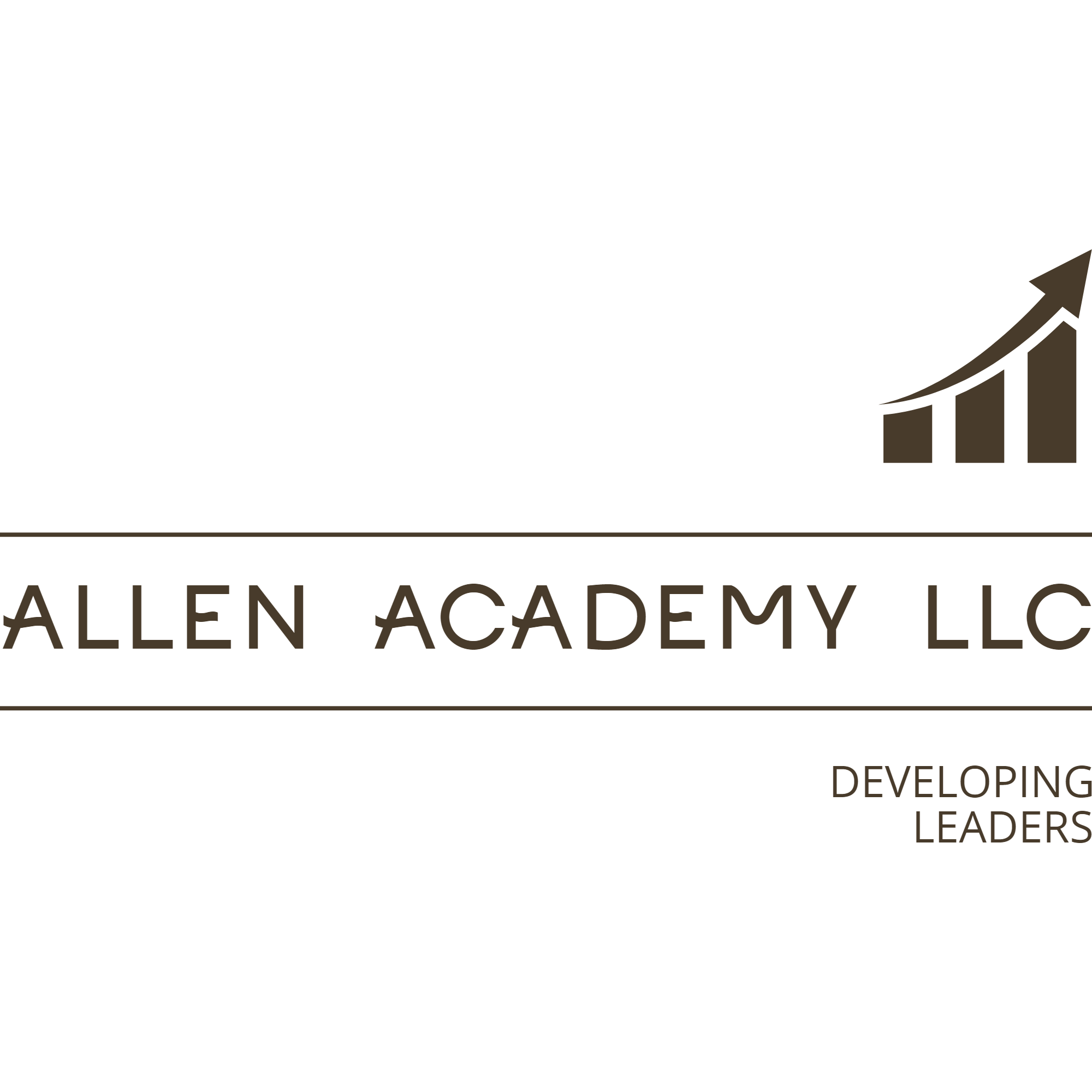 Aimed inward
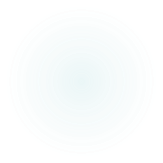 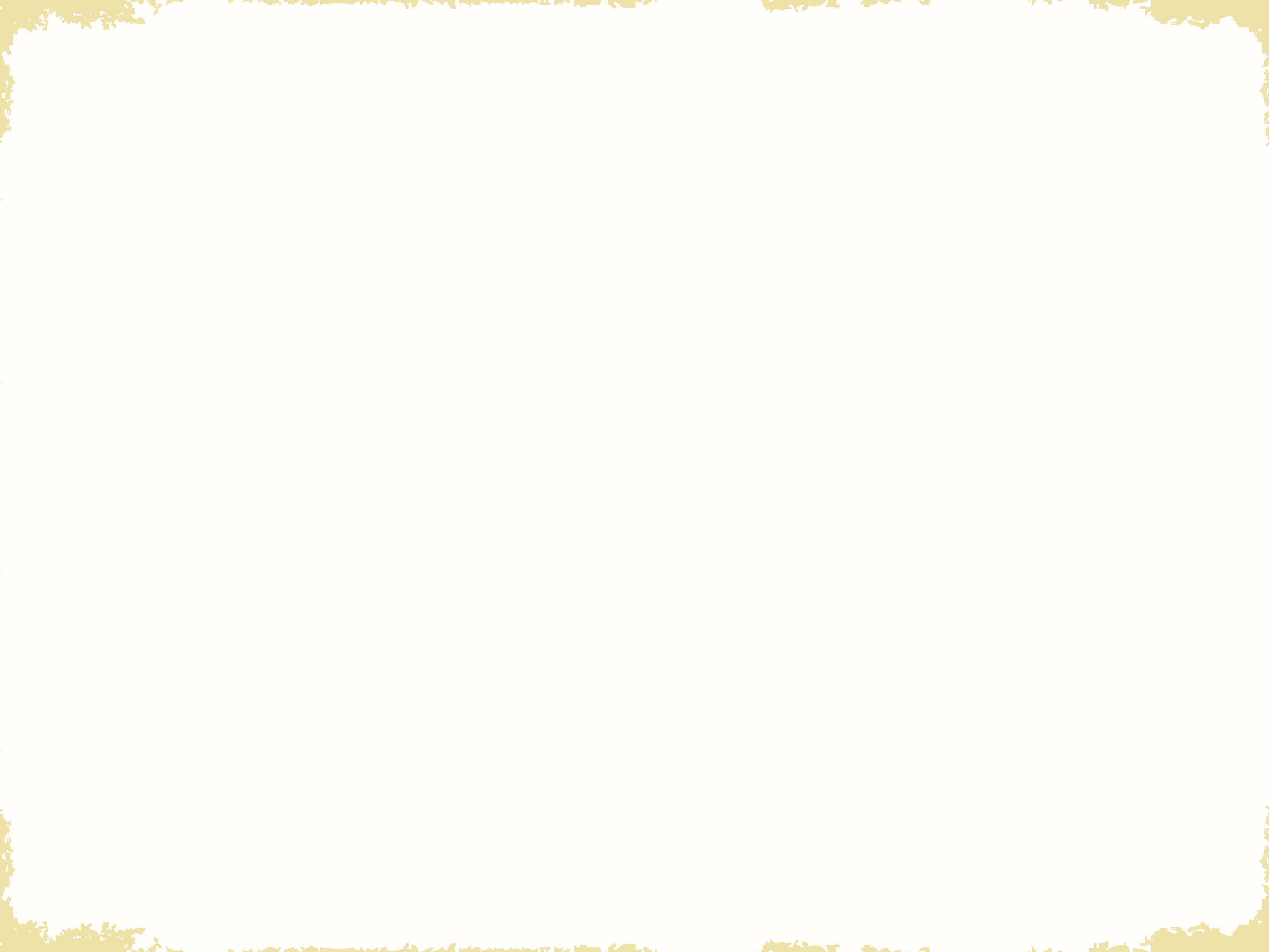 What are your biggest challenges?
Professional
Culture/Tribal
Yourself
Getting your projects on the docket.
Girl Gangs (cliques) 
Being part of the team
Having others challenge you
Rumors
Making time for family
Showing up for Community Events
Mentoring Youth
Volunteering on Boards
What are your irritations 
How do you handle difficultly 
Where can you grow?
Create actionable solutions
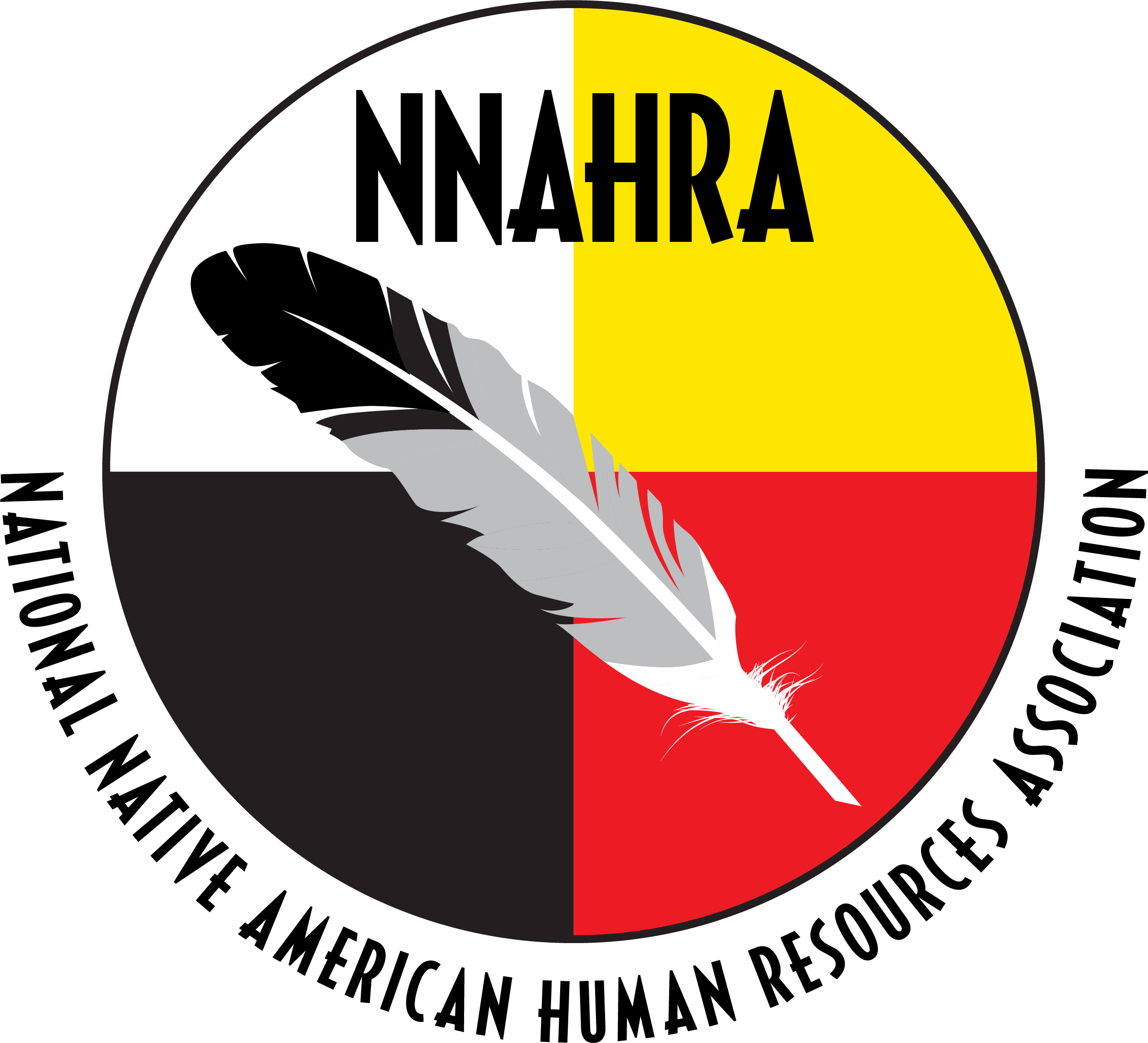 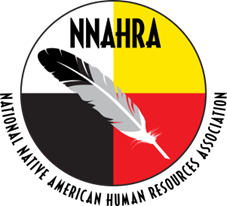 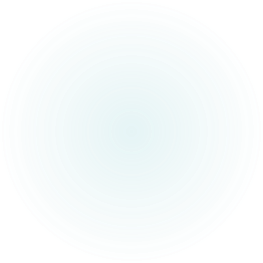 Turning Frustration into Growth
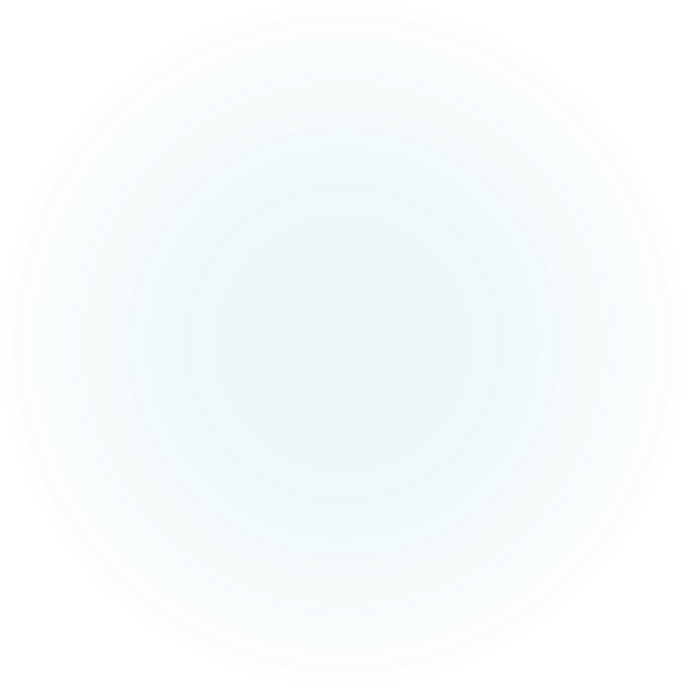 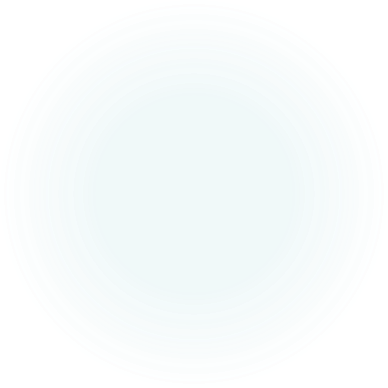 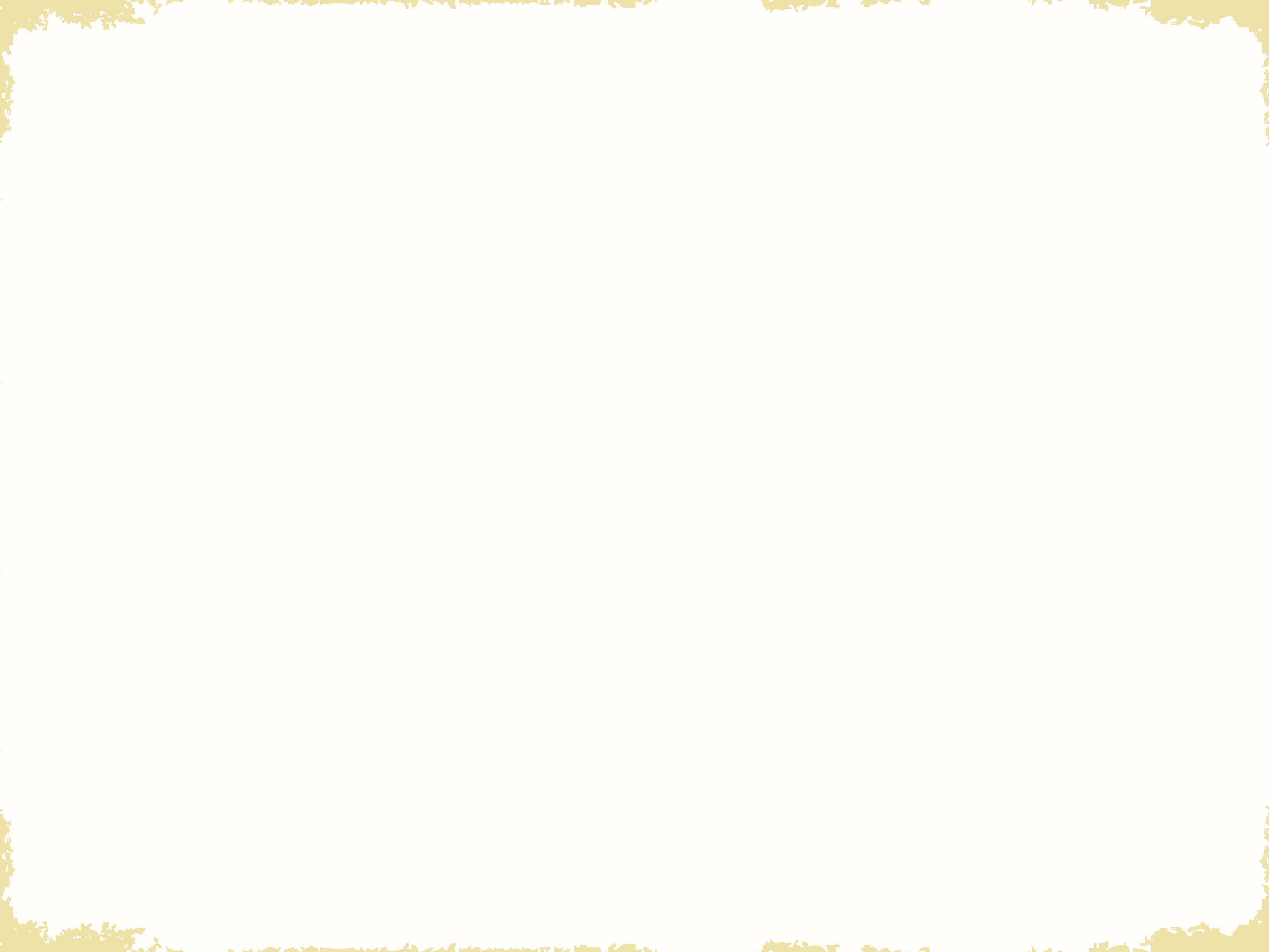 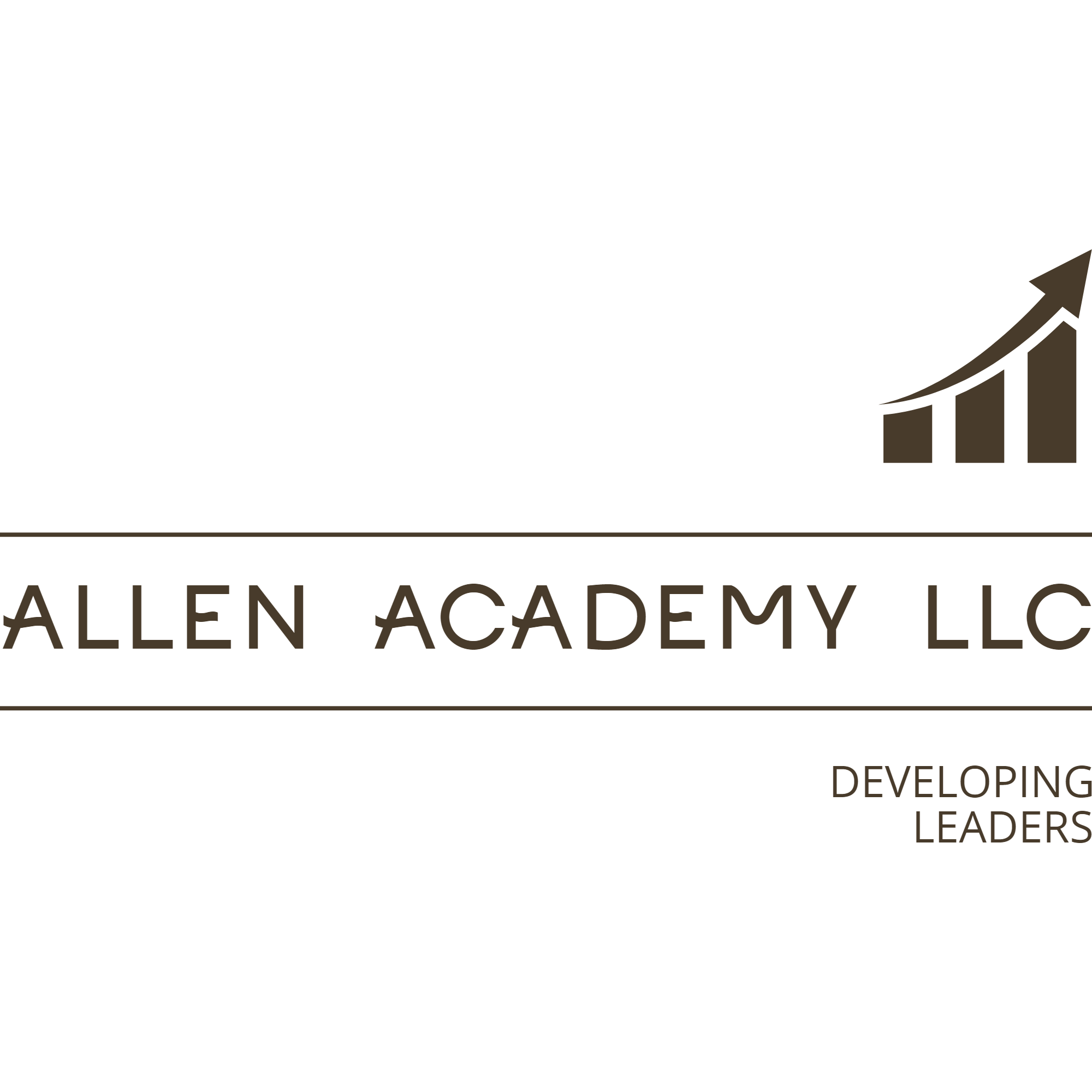 How can you grow from conflict
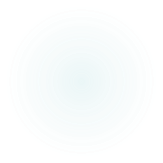 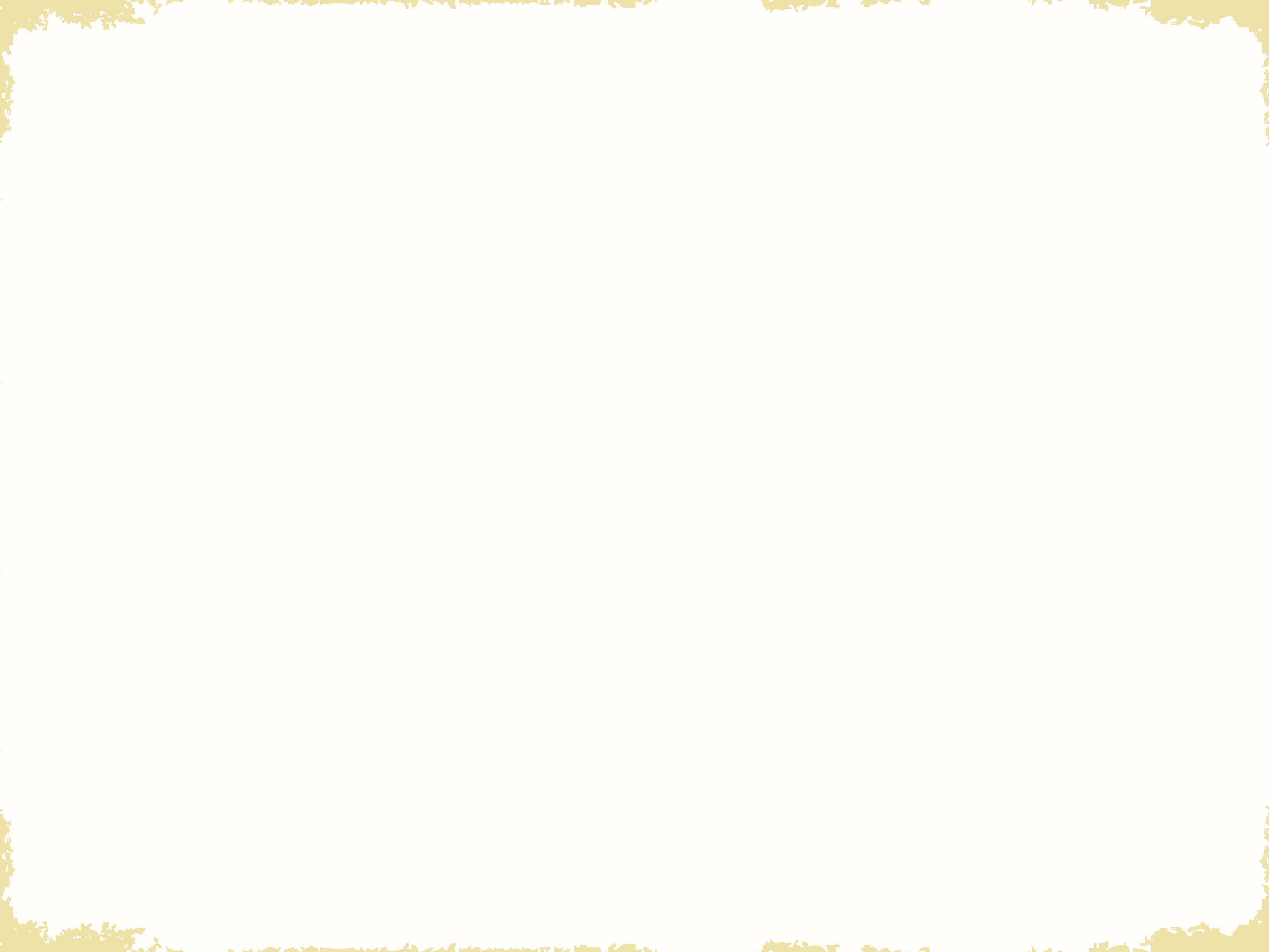 The Process For Clearing
Deciphering what the issue is and why it’s an issue.
Action
Write out your frustration – honestly 
Why does it irritate you?
Social
Security
Ambitions
What is my part in the situation
Write a letter of apology to the person
Either read it to them or do whatever ritual you can do to help you heal
Turn it over to the Universe and LET GO
Keep your side of the street clean.
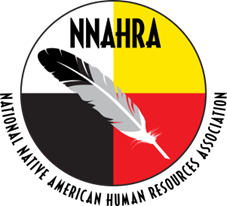 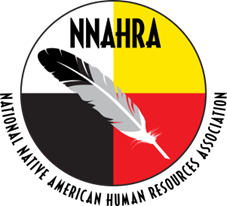 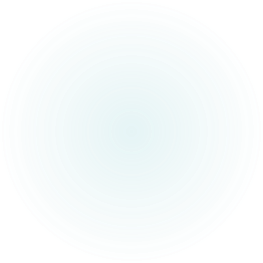 Success Record
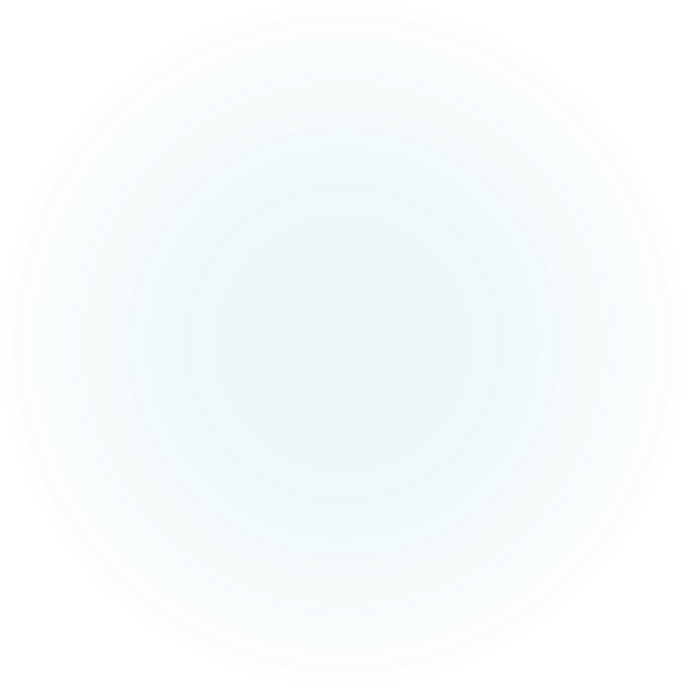 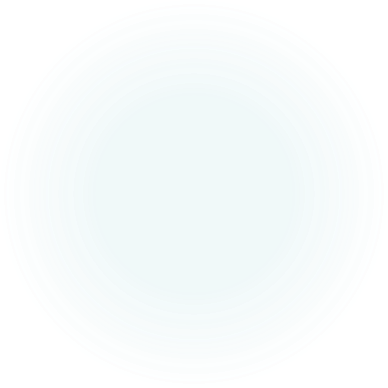 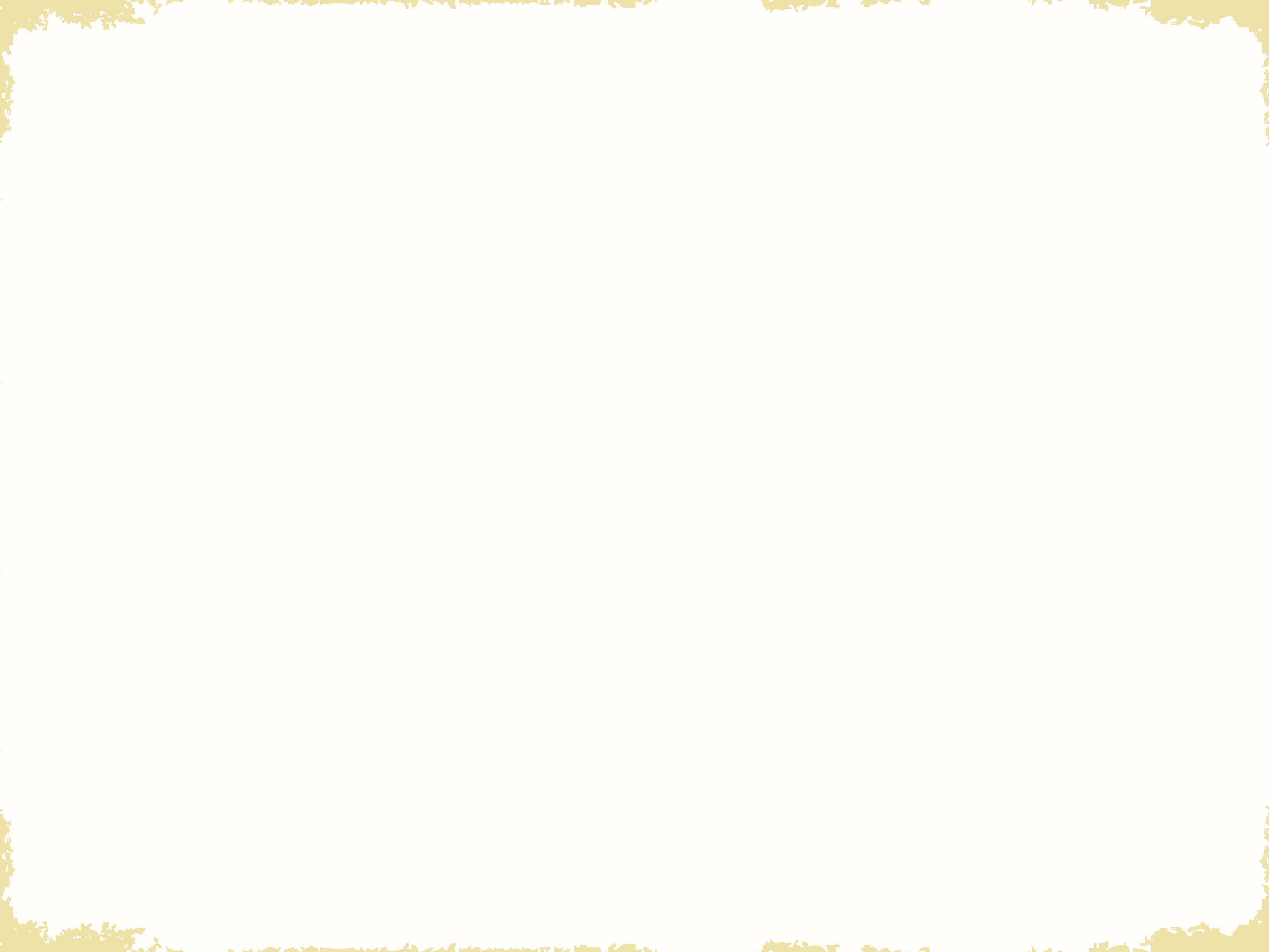 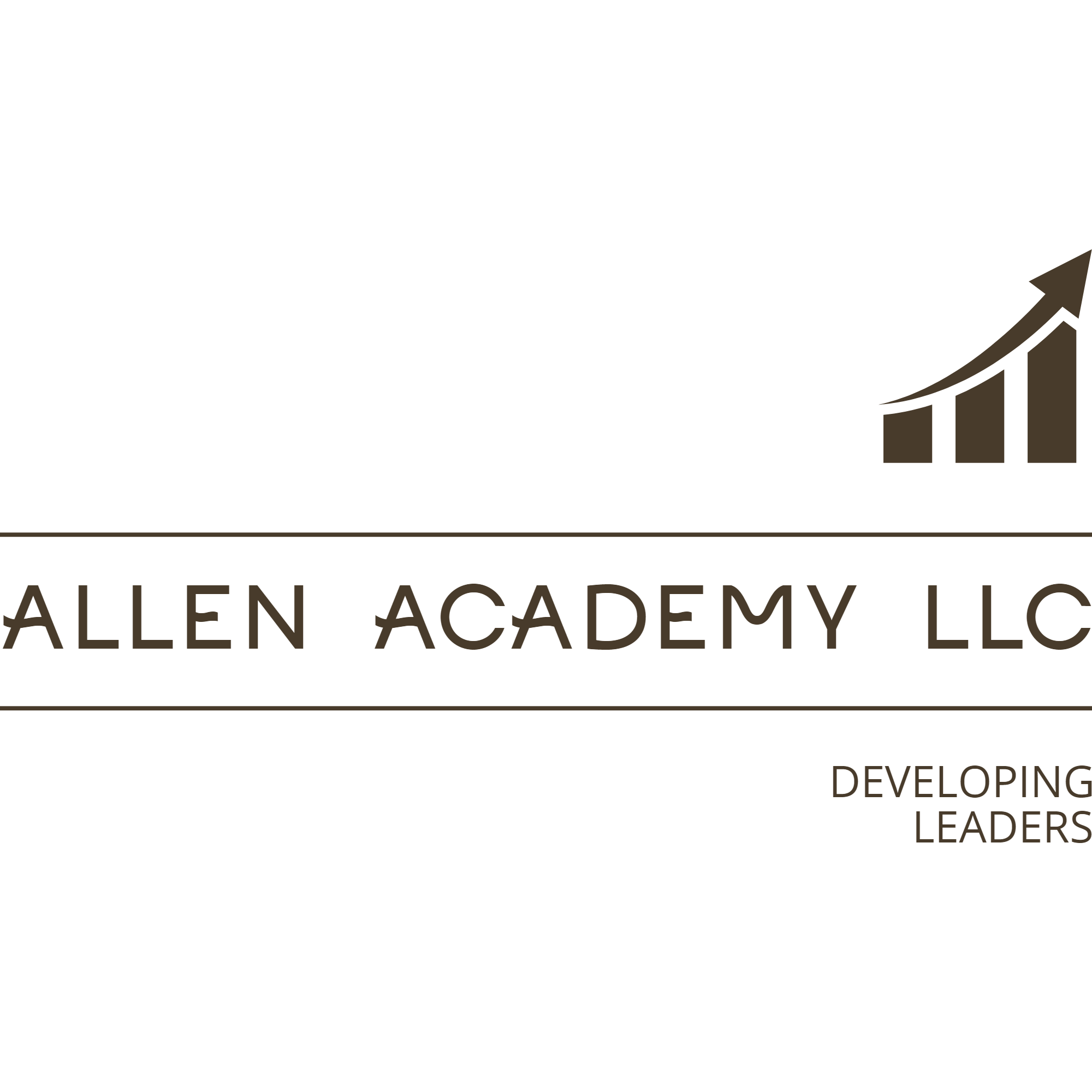 What does success look like?
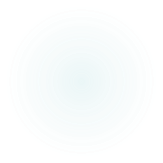 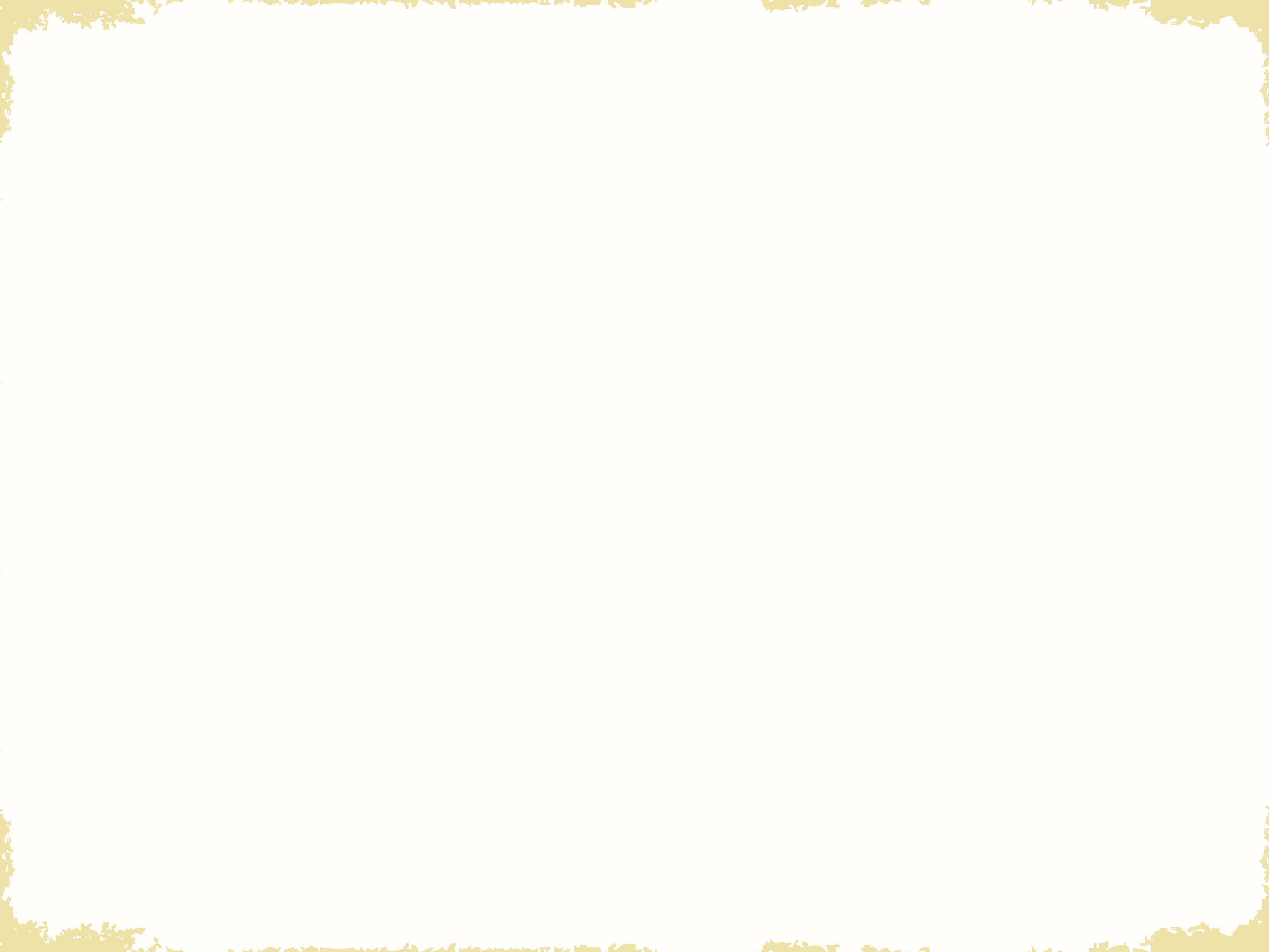 What does success look like?
Track your success
What is the proof
rewards
Things that used to bother you, shouldn’t bother you anymore.
You will let people be themselves without crawling out of your skin.
Keep track of every success
Share your proof with friends and family
Move on to the next irritation
How do you reward yourself
How can you reward yourself?
How do you reward others?
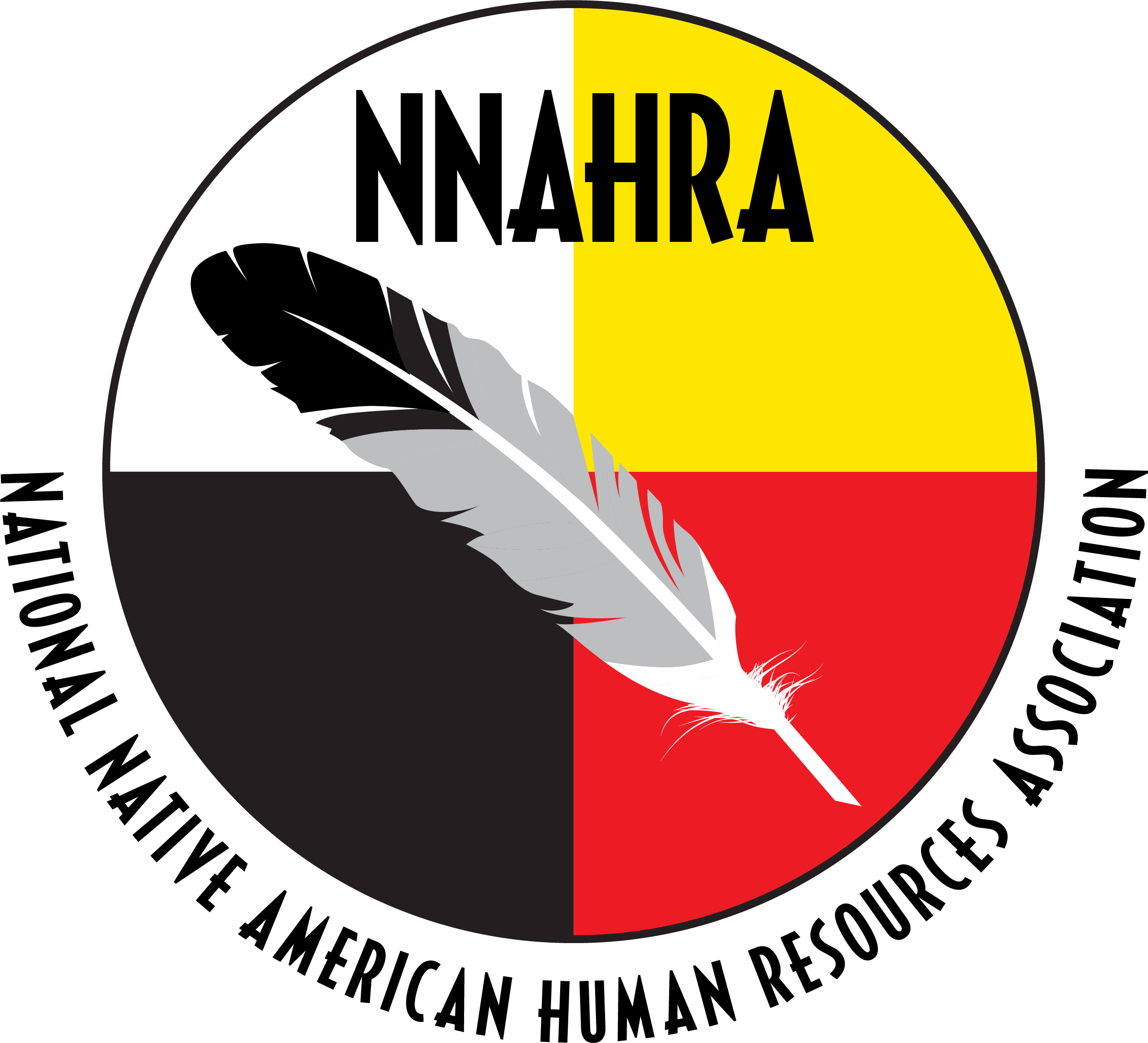 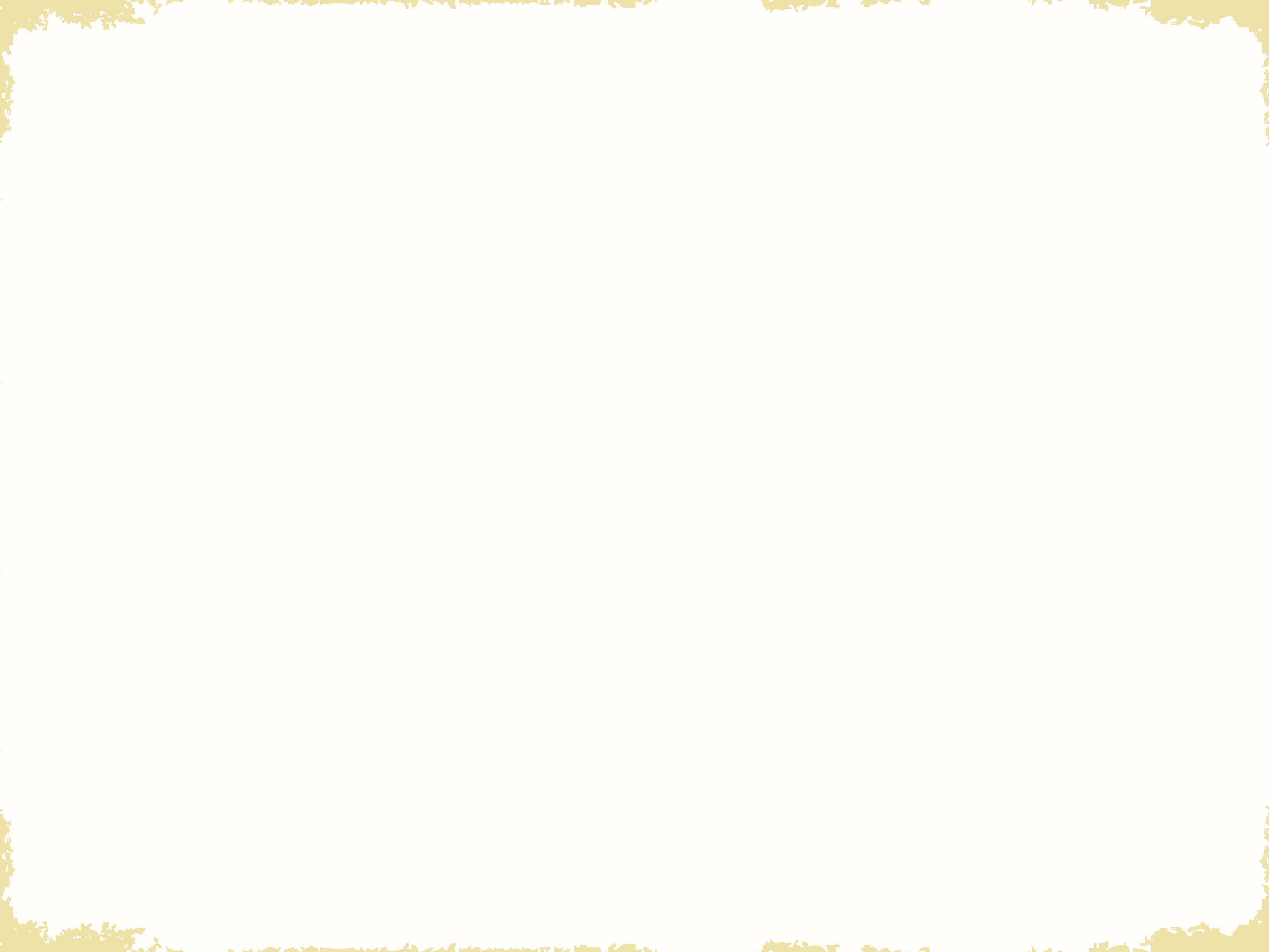 Growth Doesn’t Just Happen
You will need to be intentional with your growth game.  You are in charge of your career, and you have the capacity to elevate to the next level.  See you in a year to see how this process went.
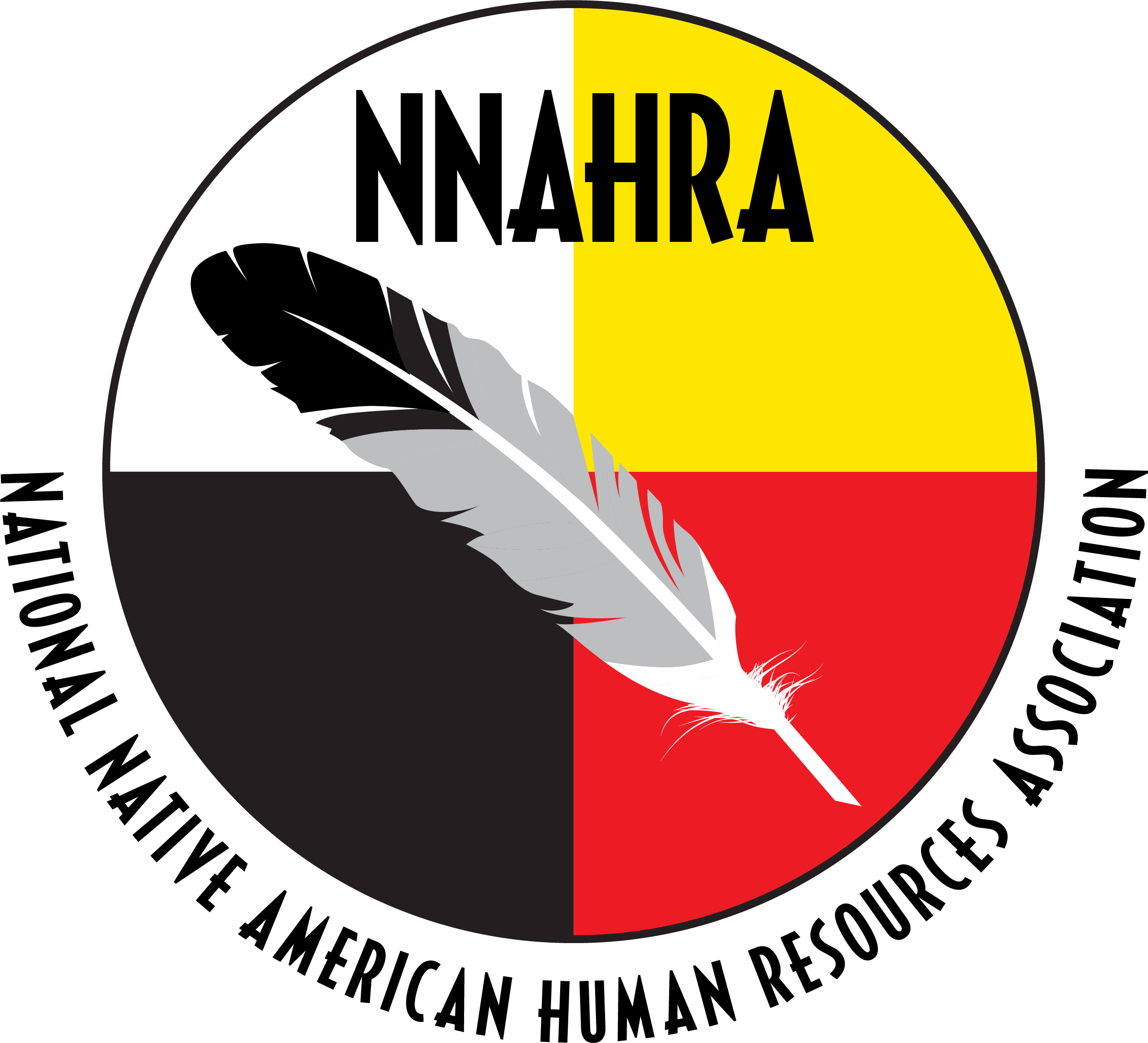 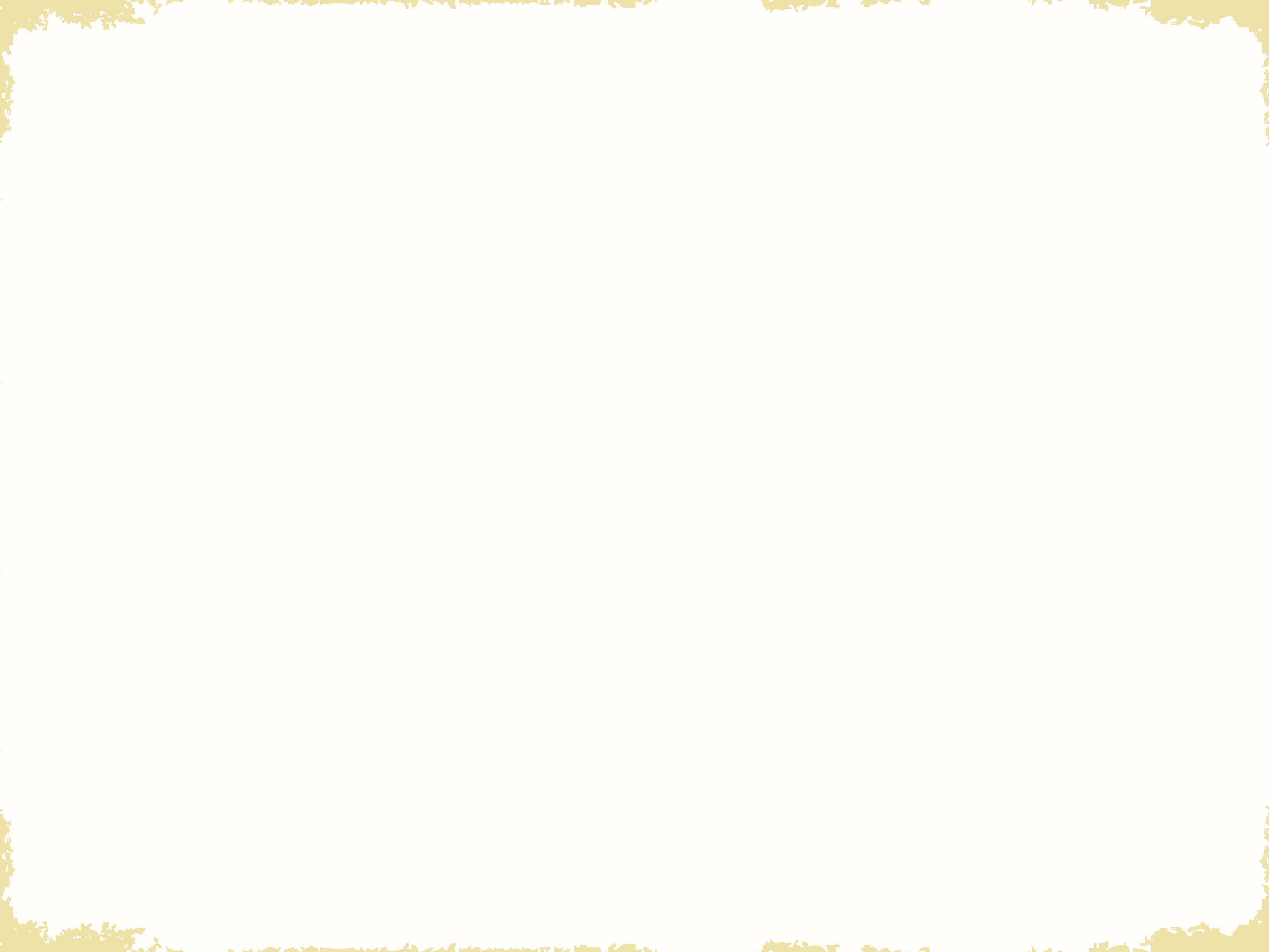 THANK YOU!
Paula Allen
paulaallen@7cedars.com
360-808-5949
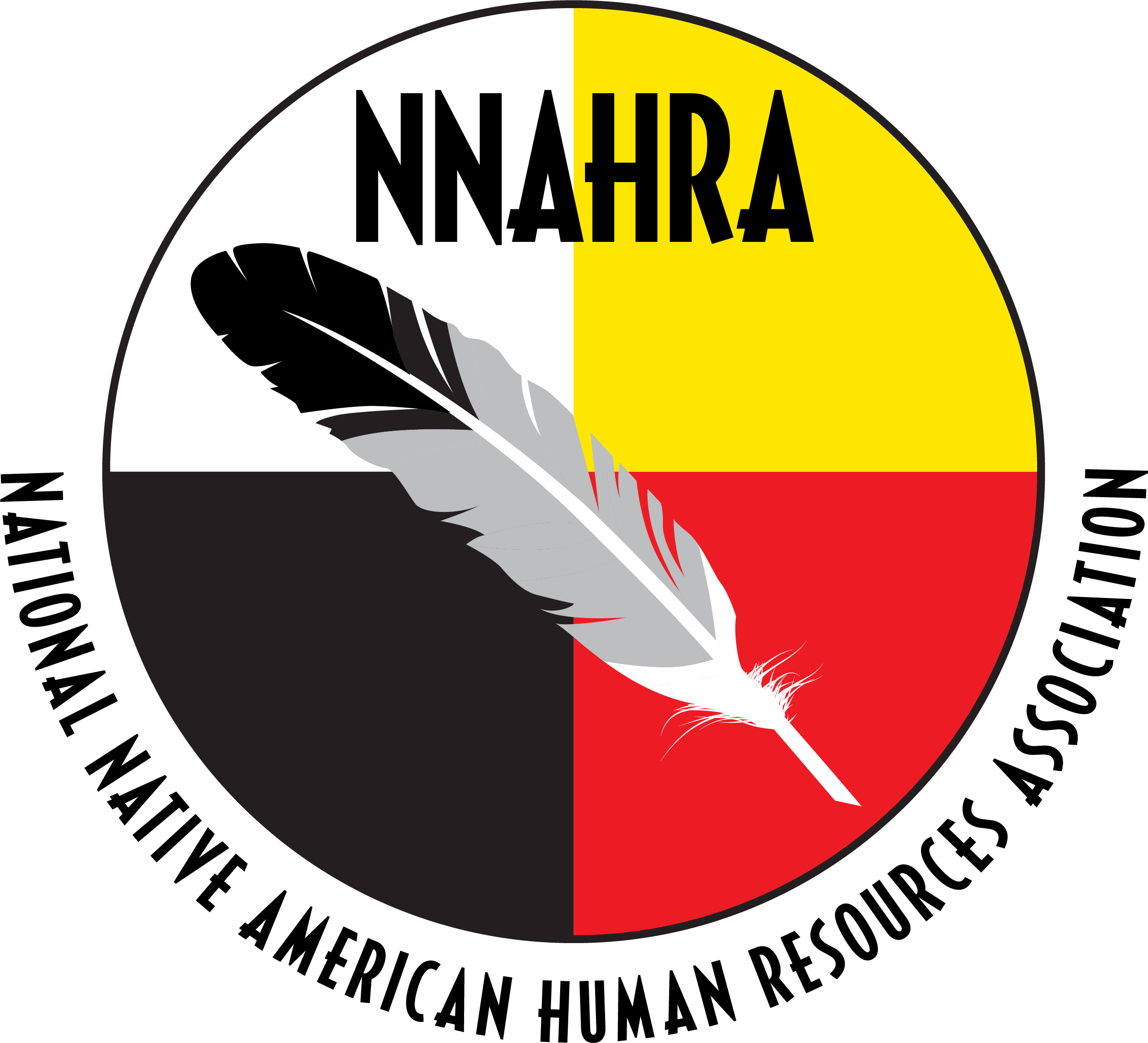